Review the old and learn the new.
Wake up from the holiday!!!!!
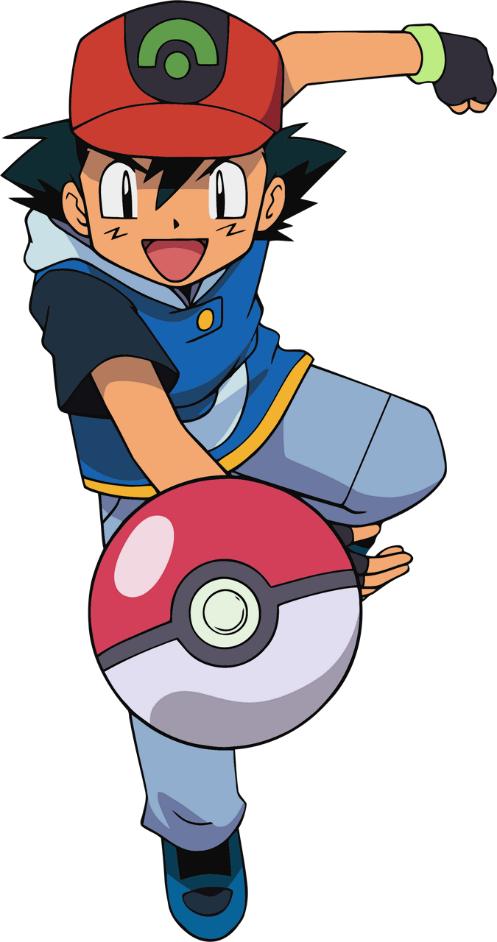 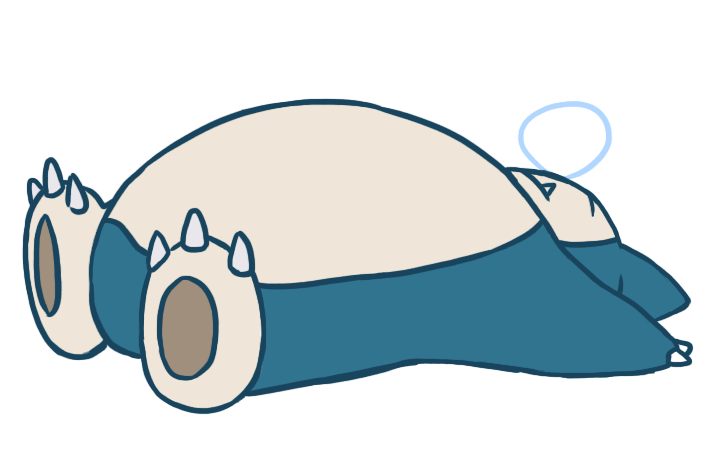 Let’s count!
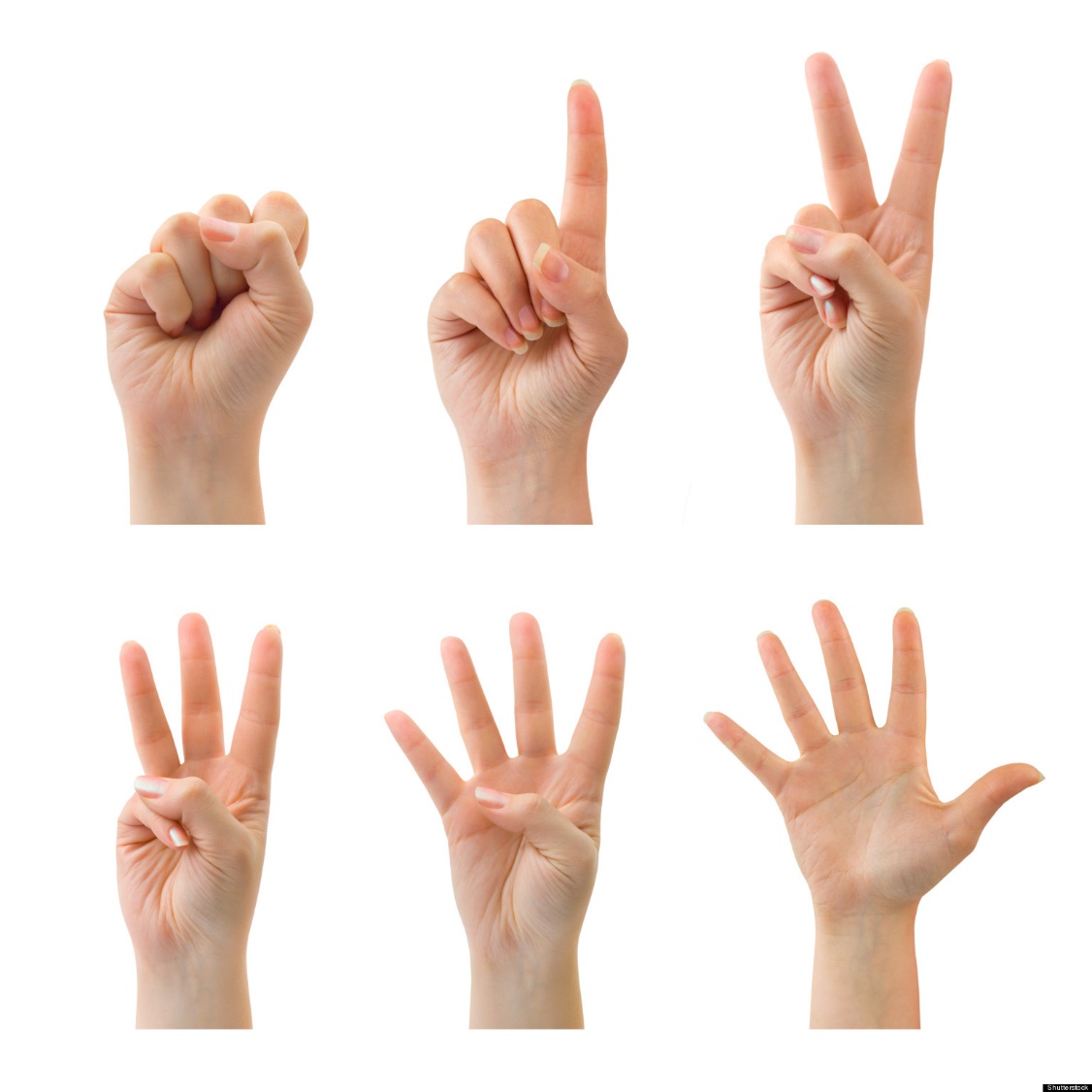 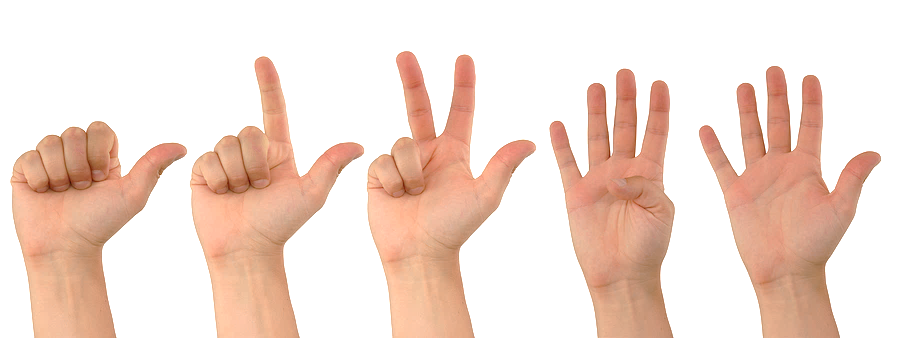 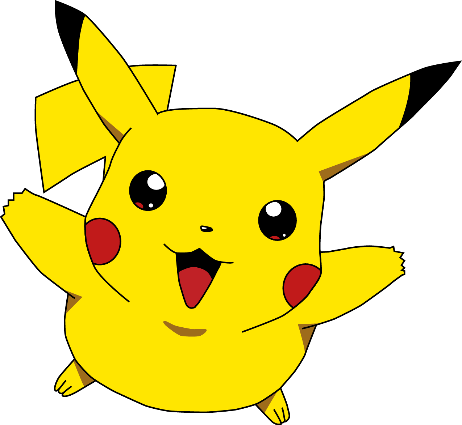 eleven
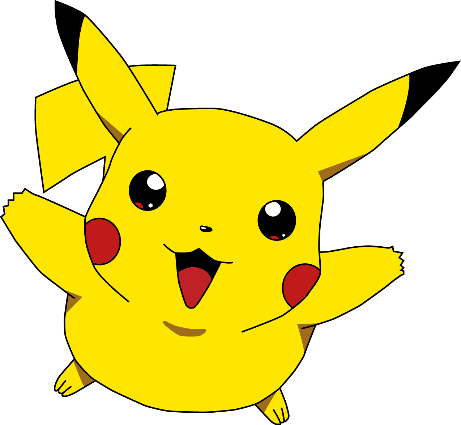 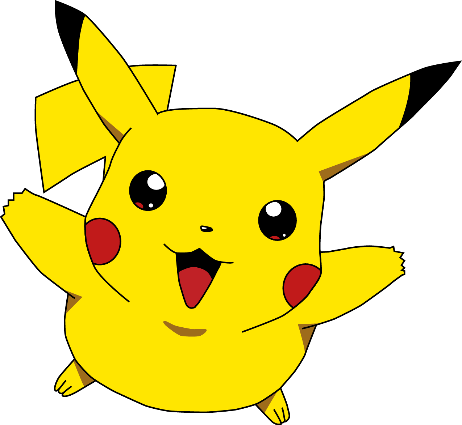 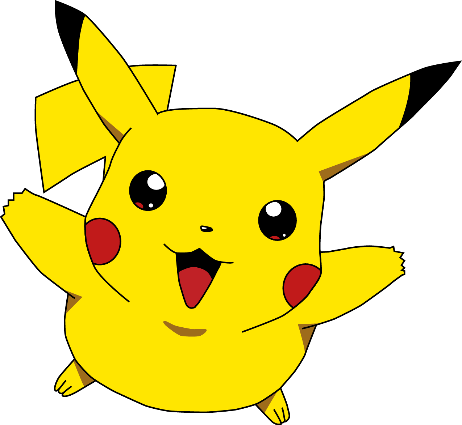 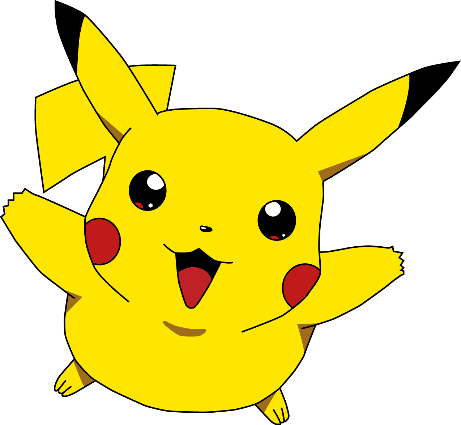 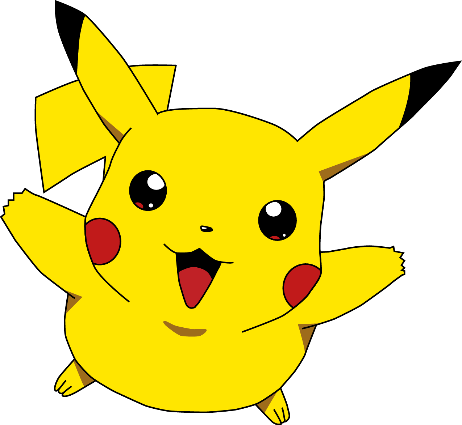 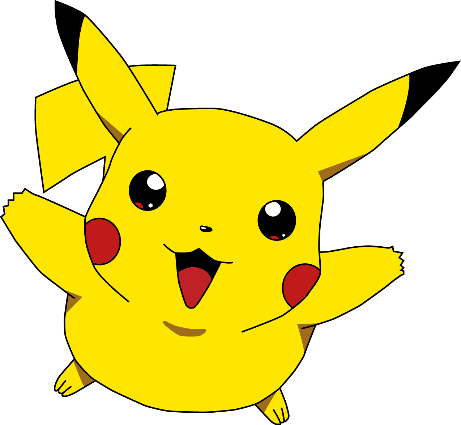 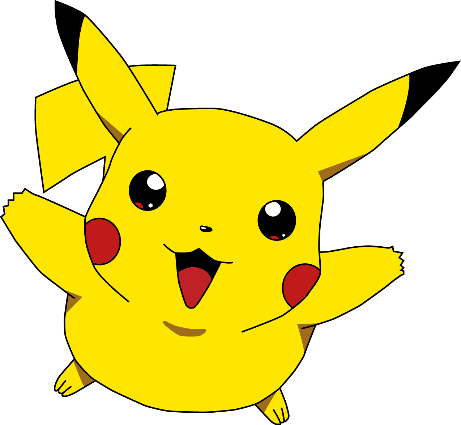 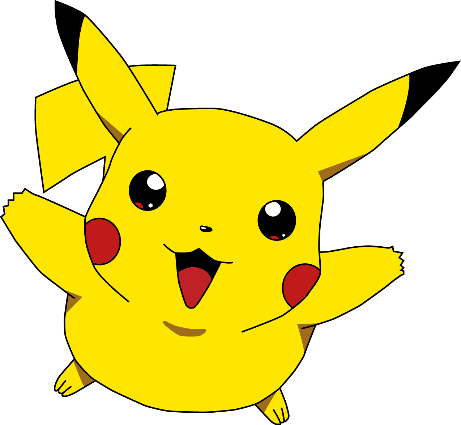 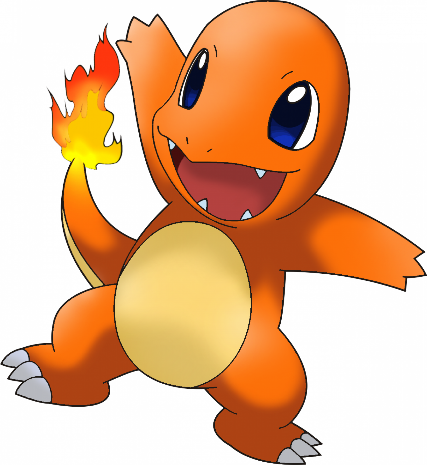 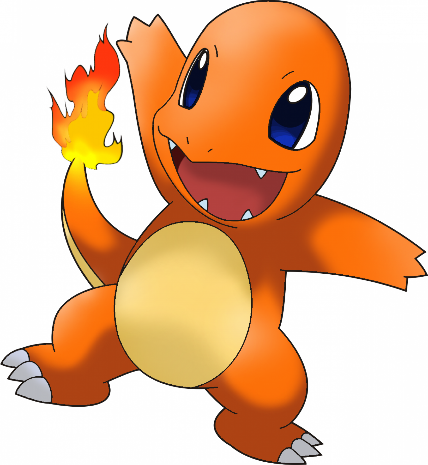 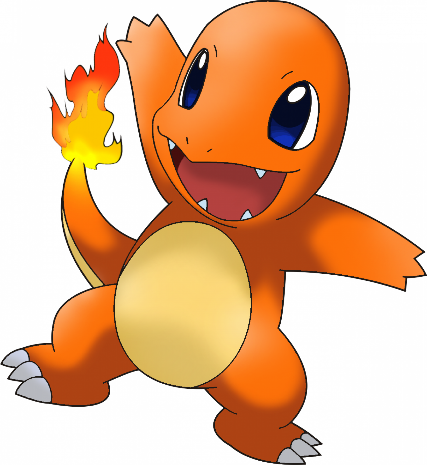 twelve
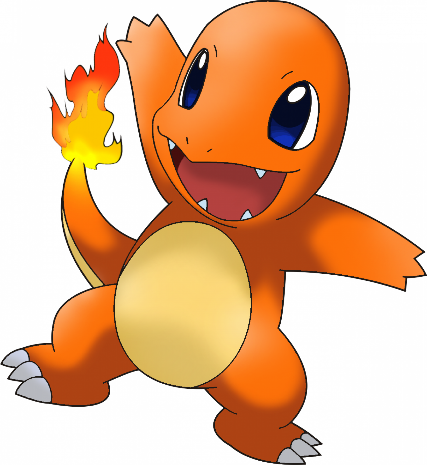 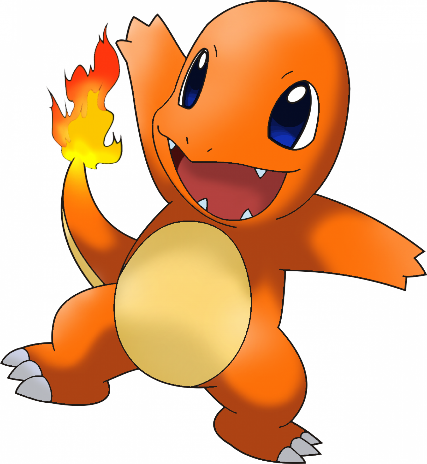 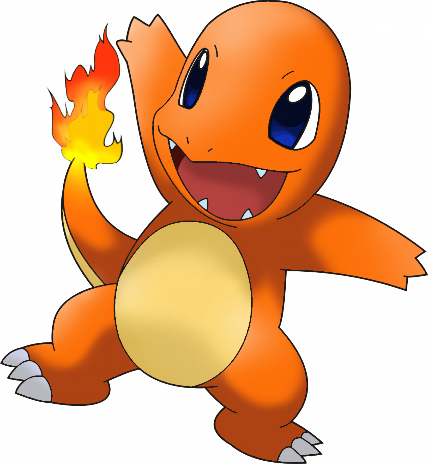 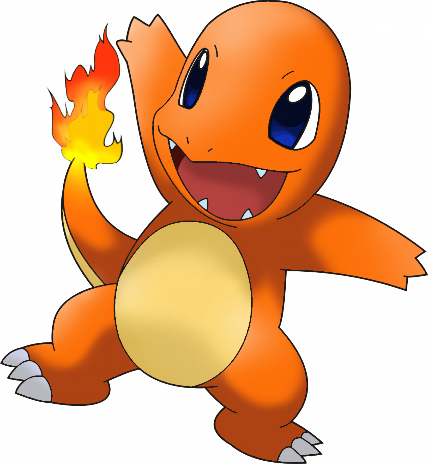 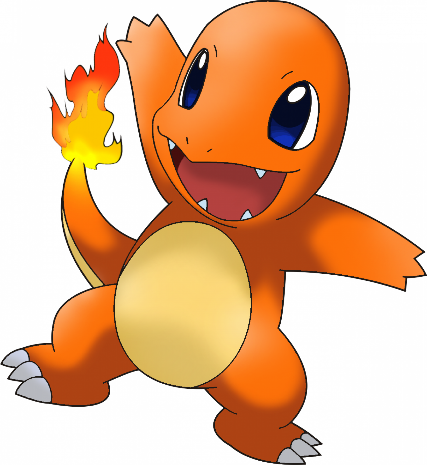 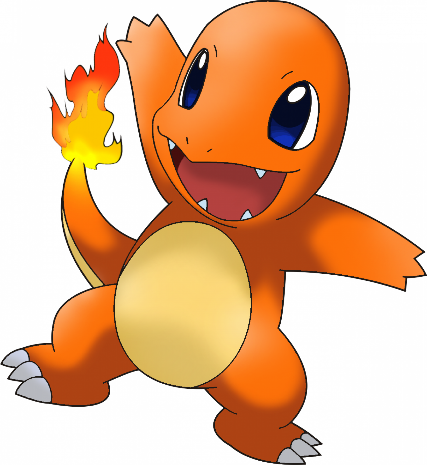 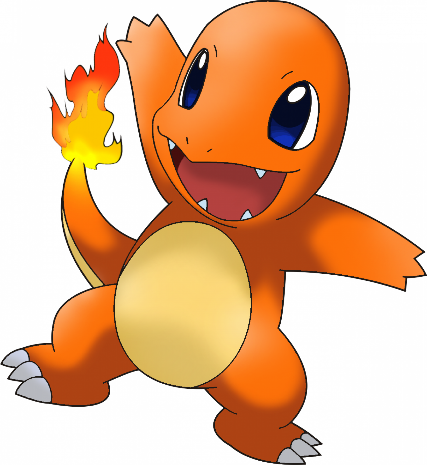 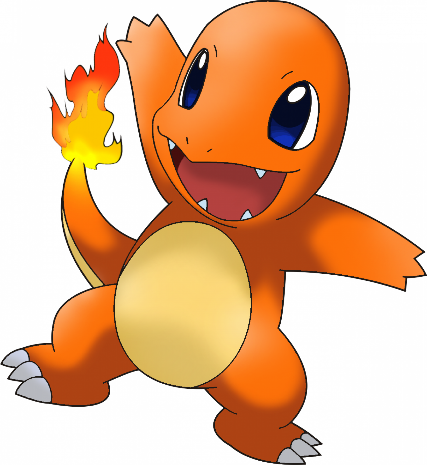 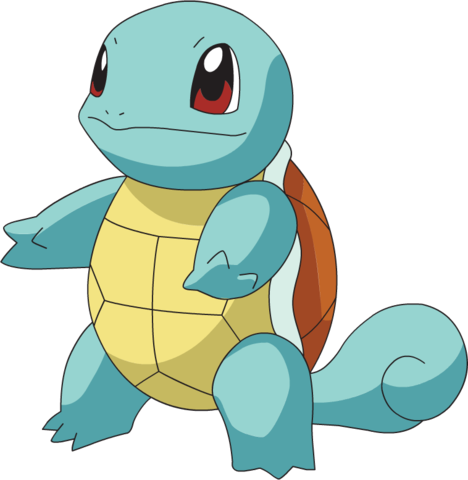 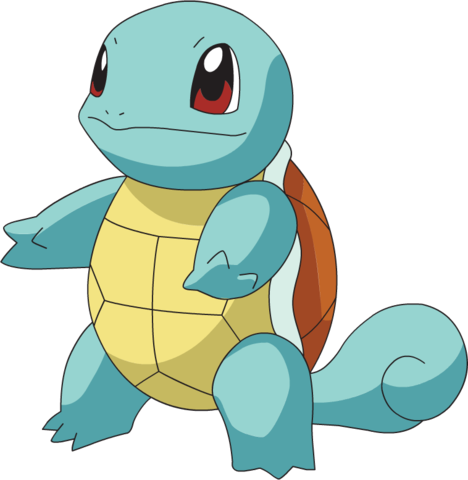 thirteen
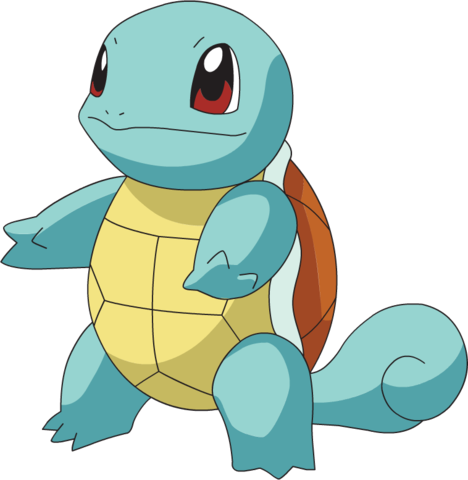 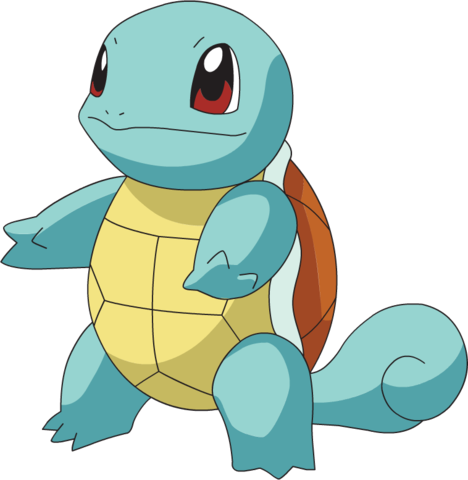 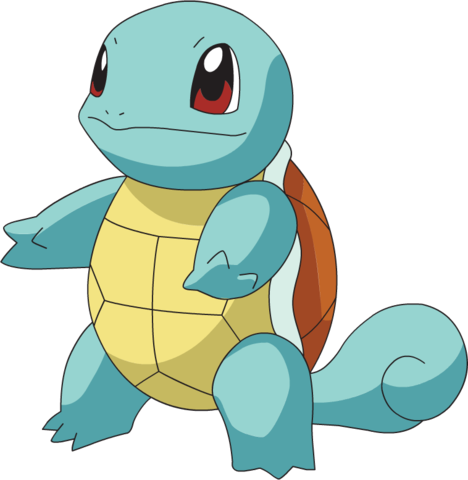 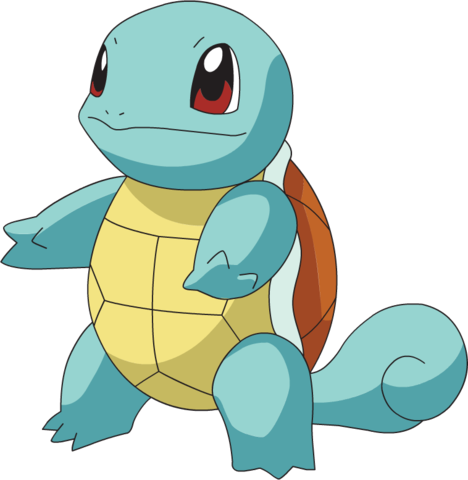 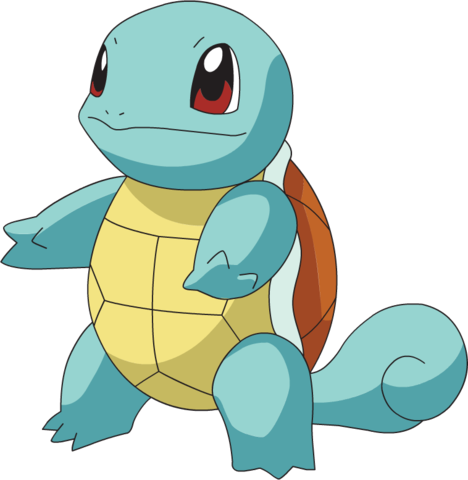 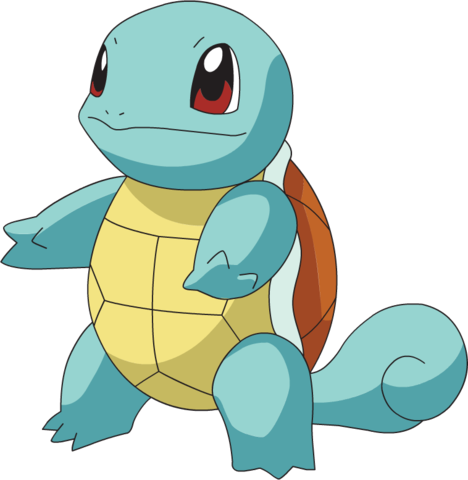 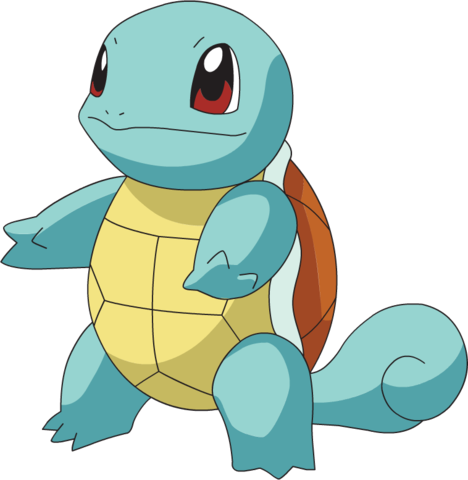 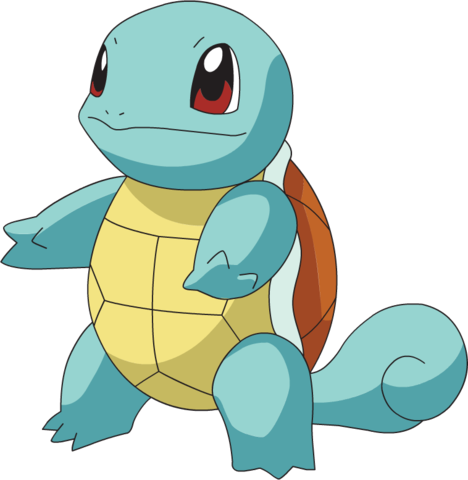 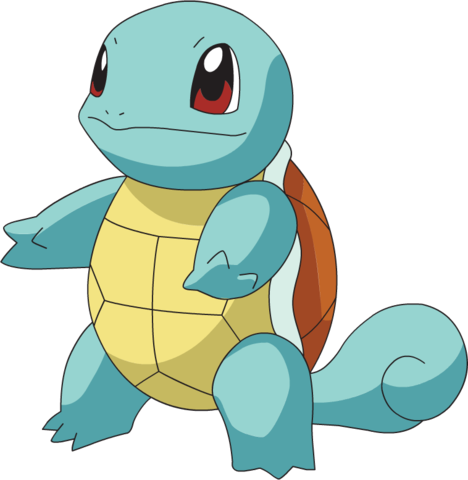 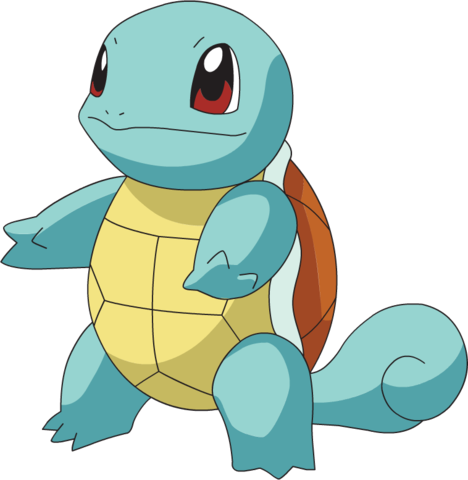 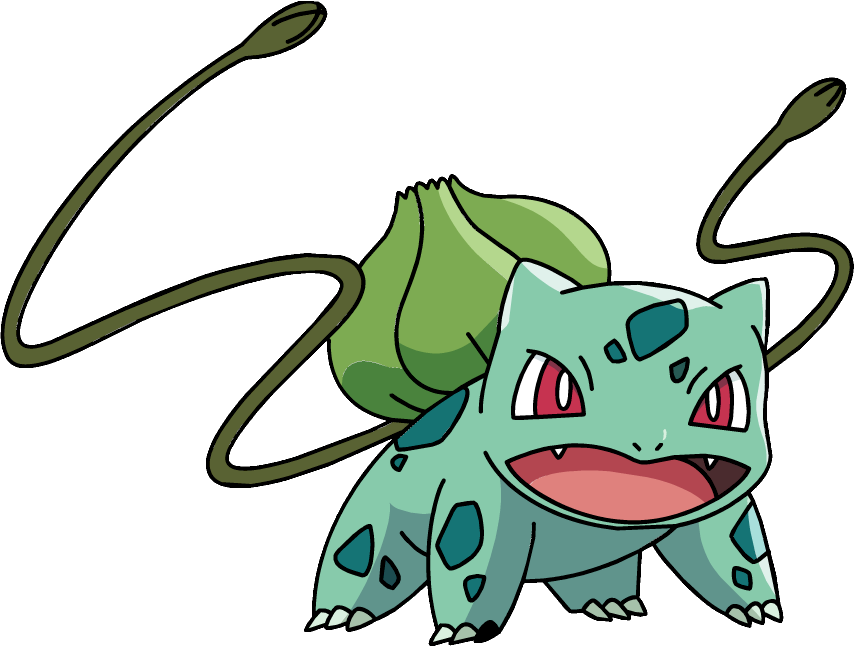 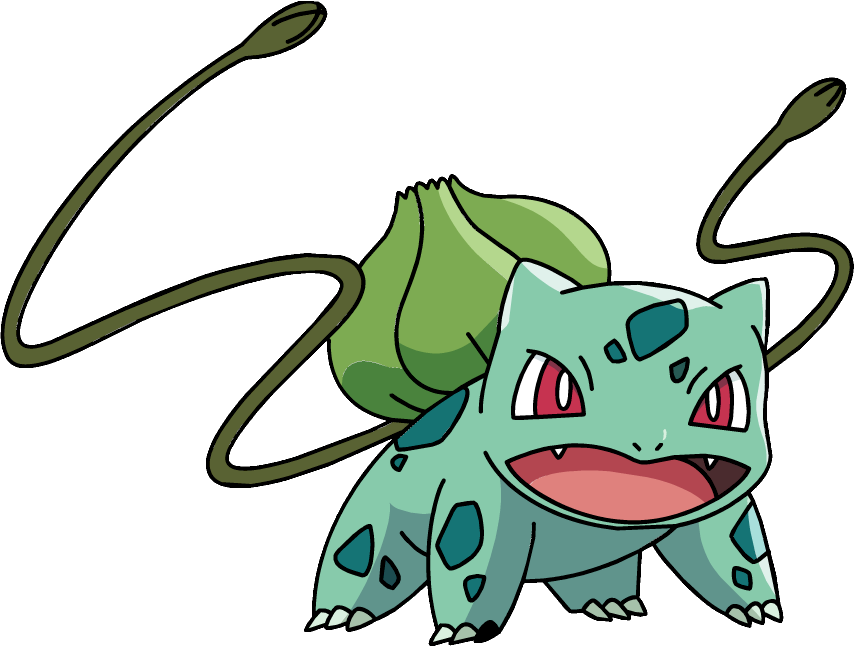 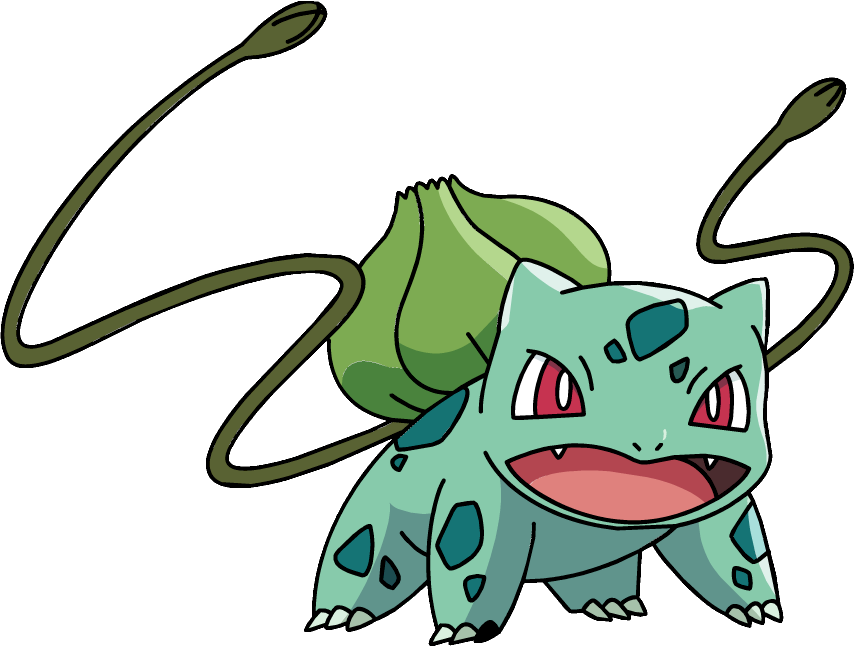 fourteen
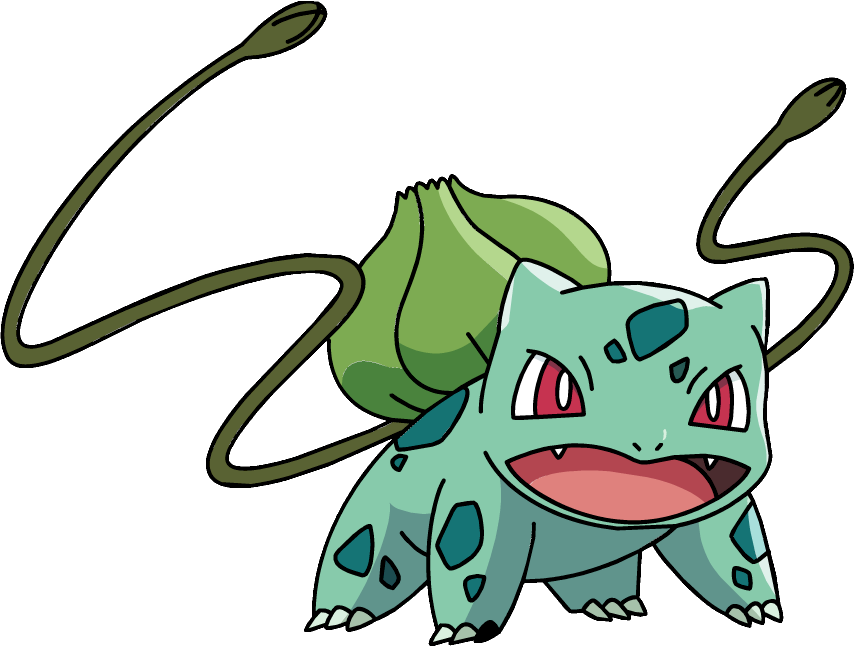 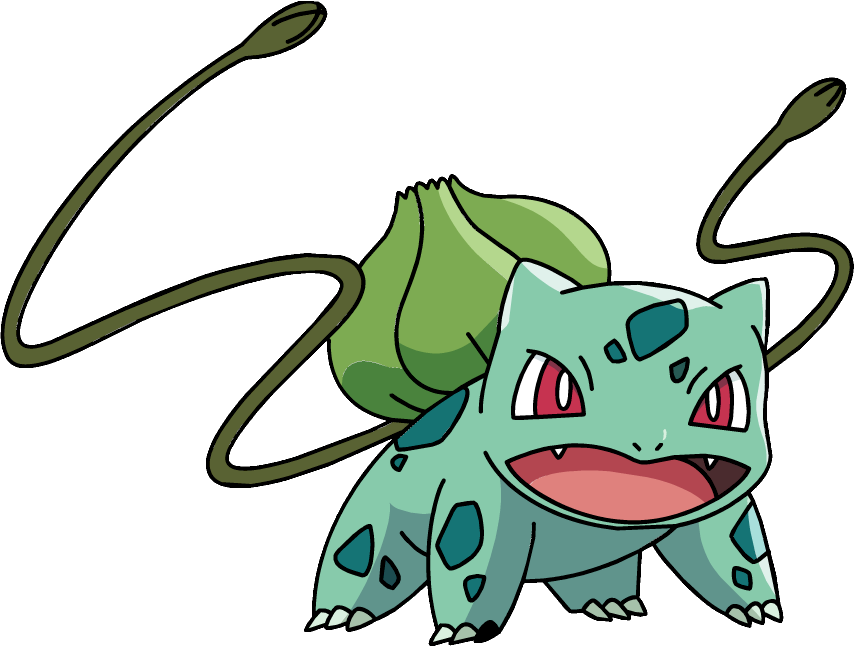 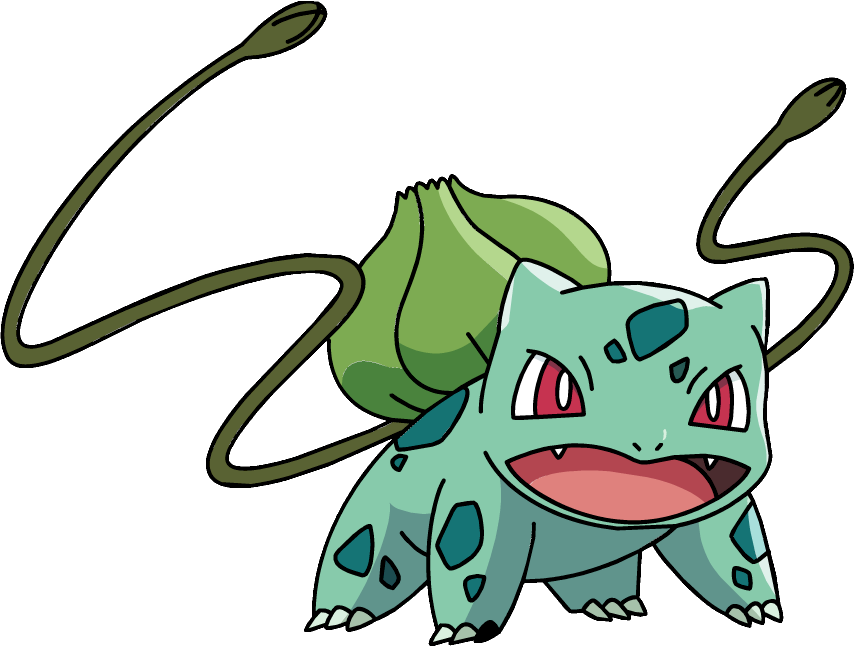 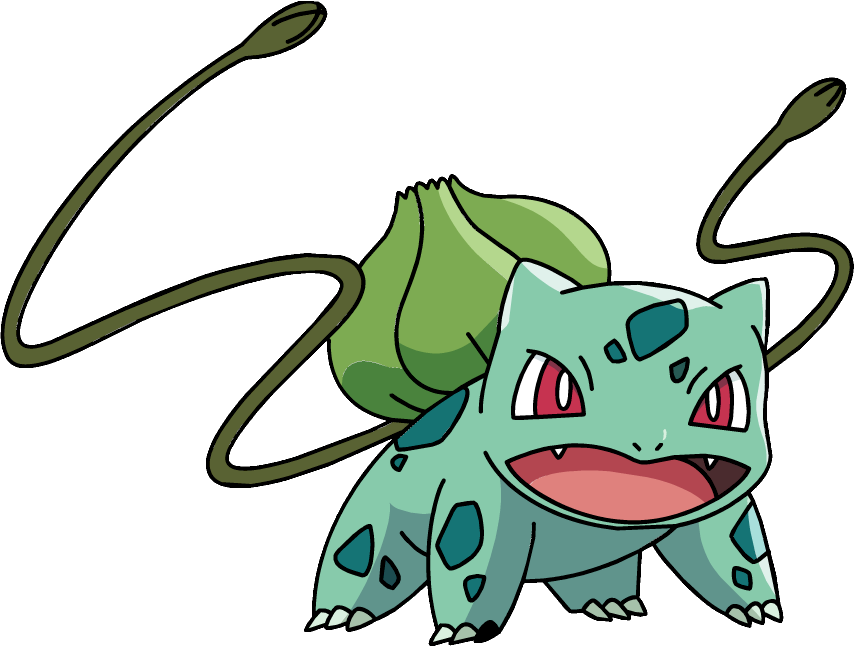 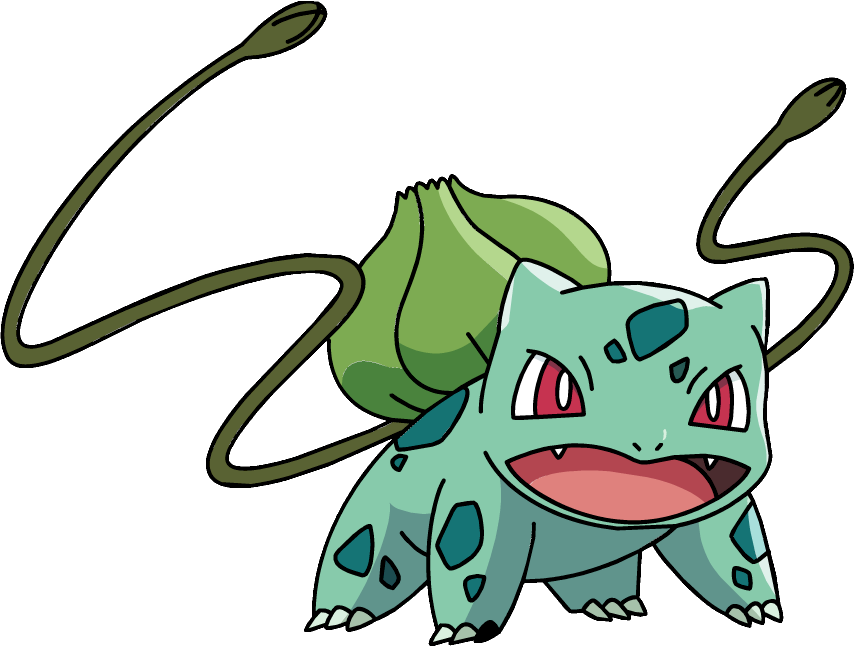 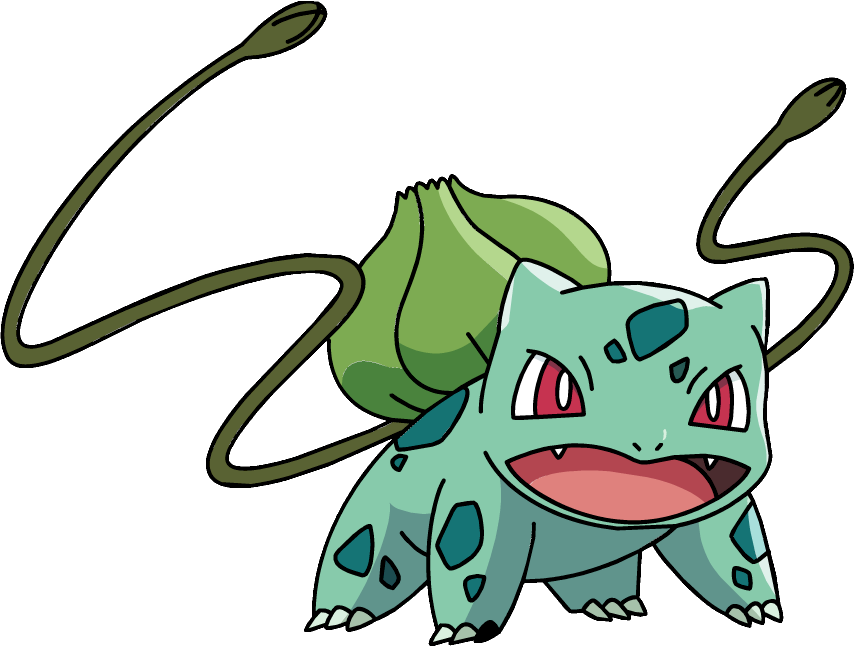 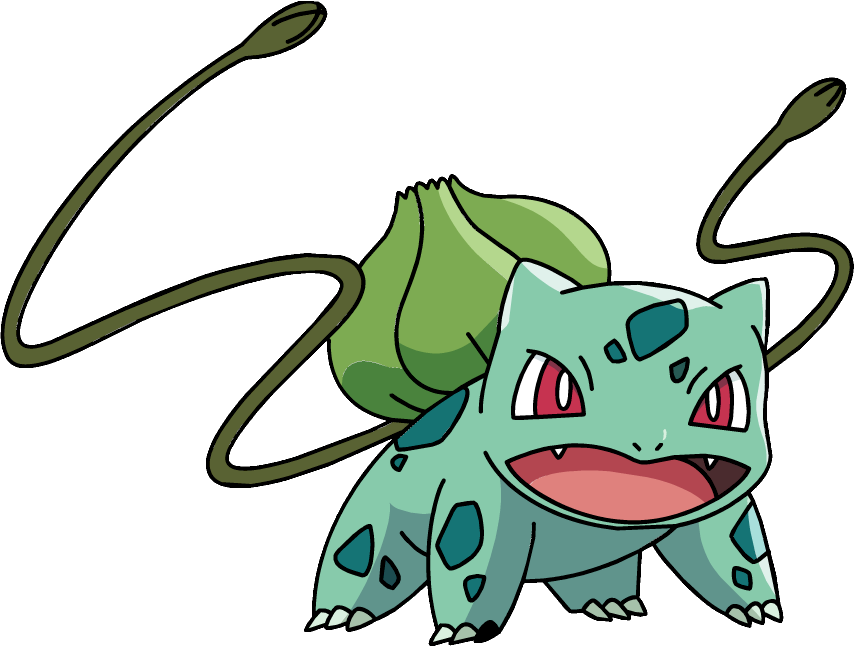 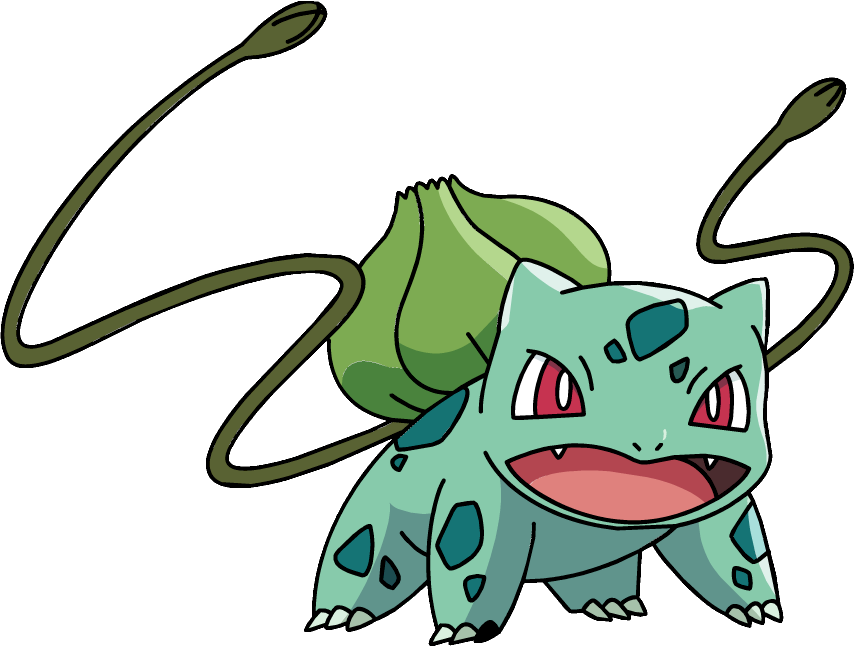 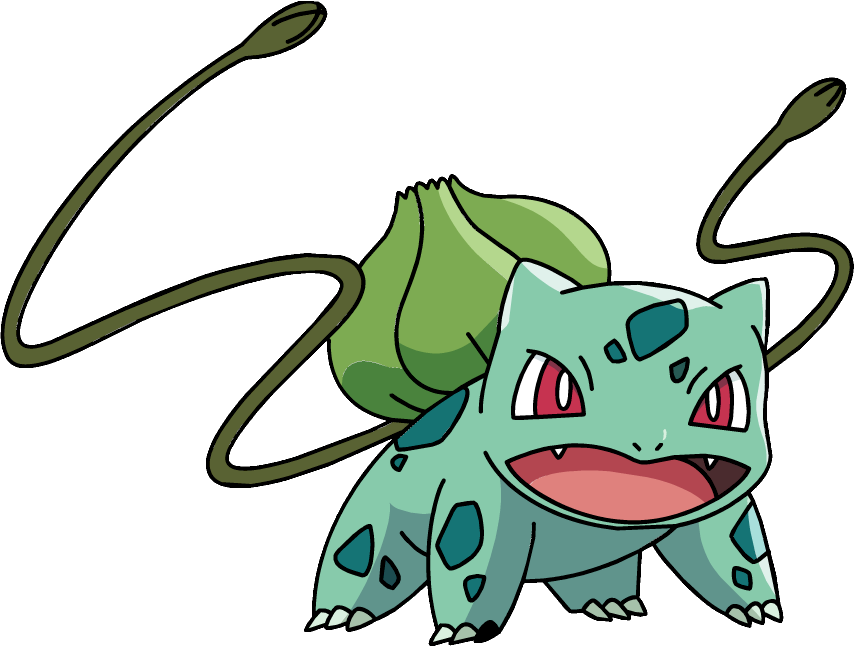 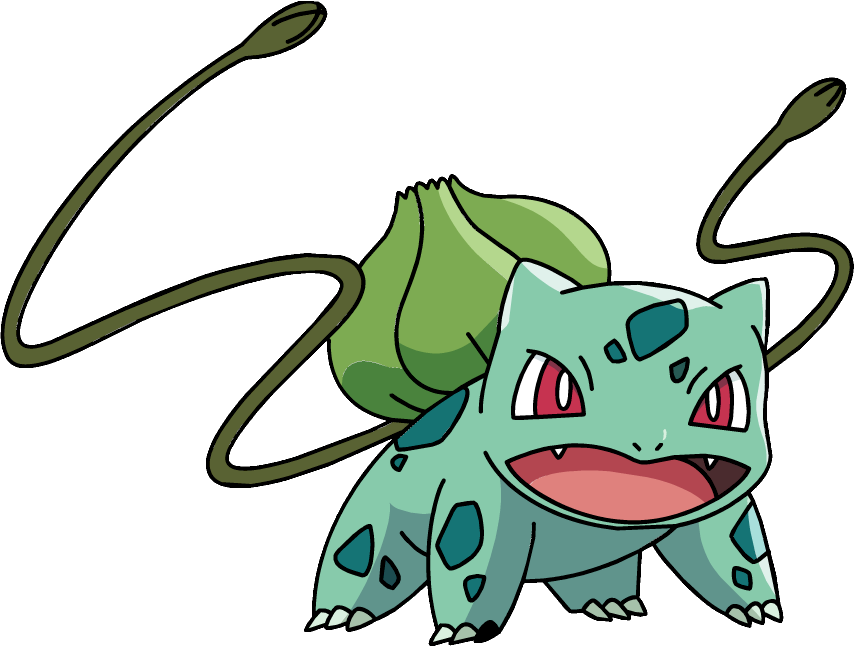 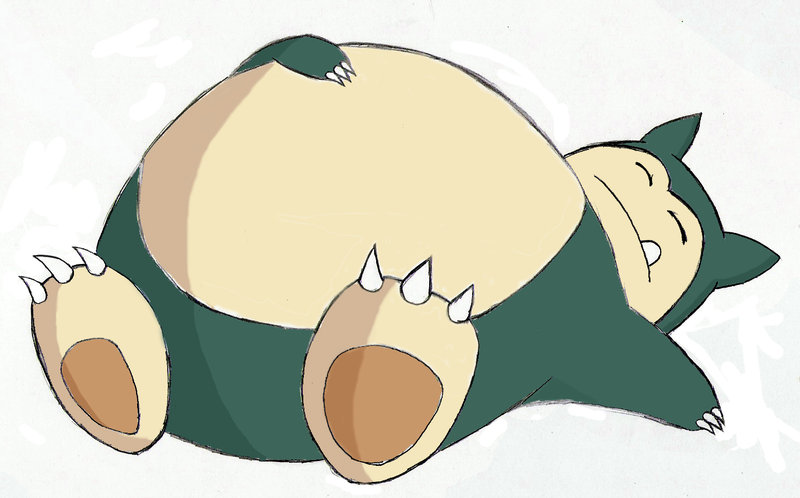 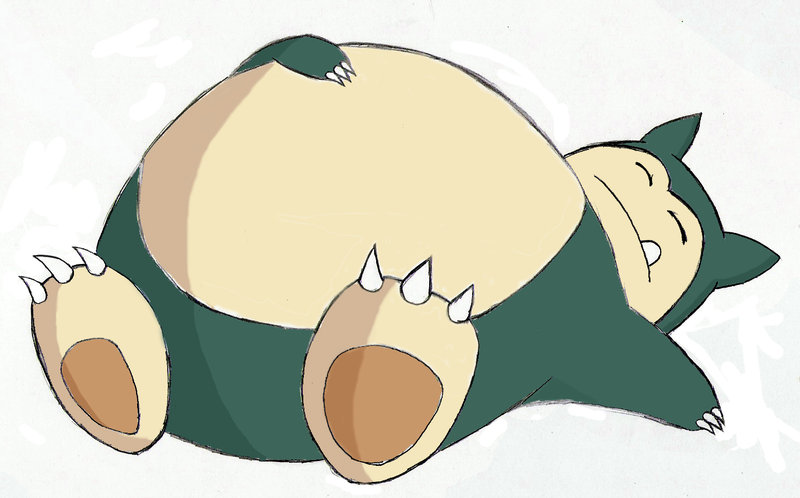 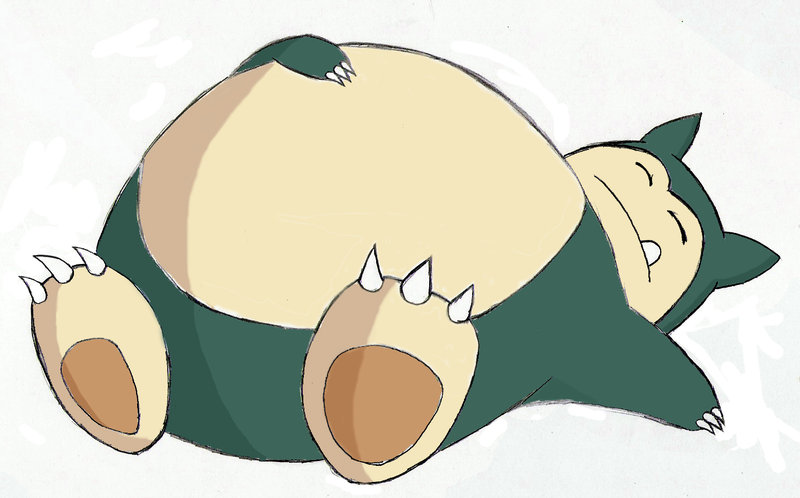 fifteen
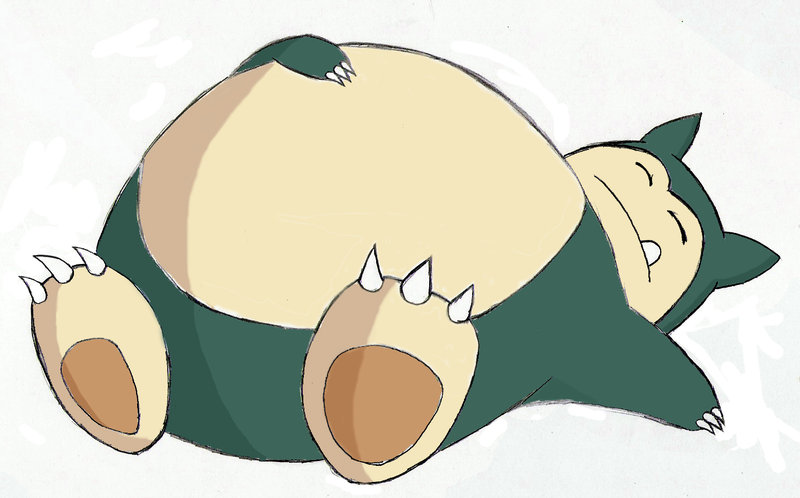 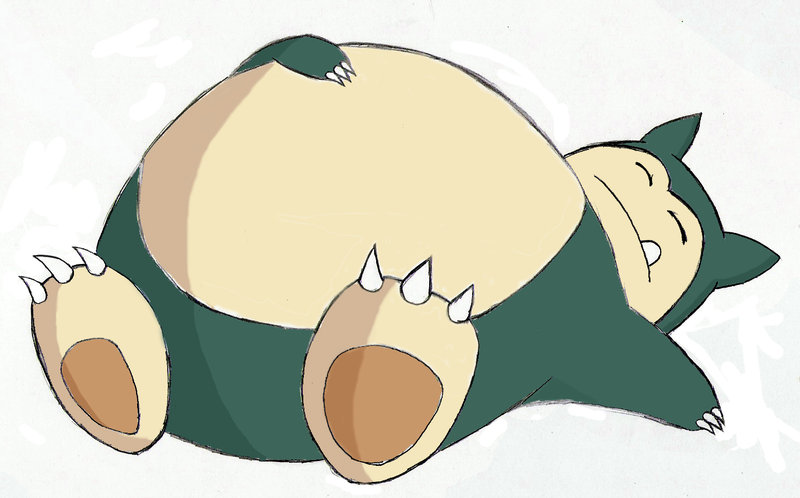 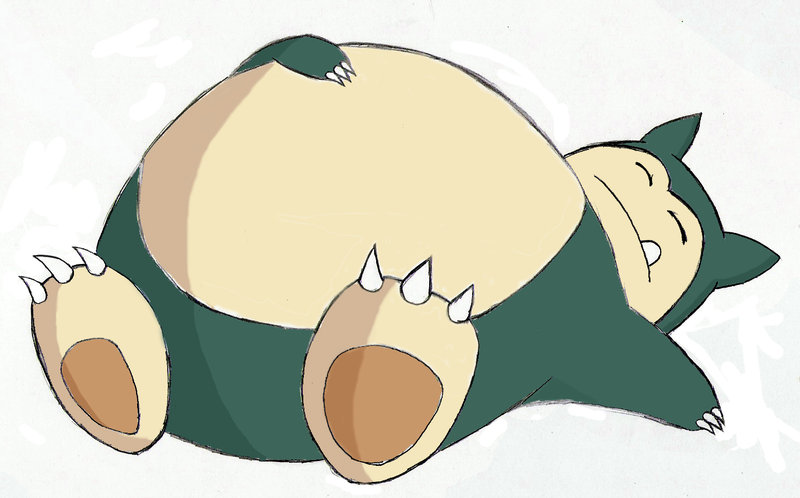 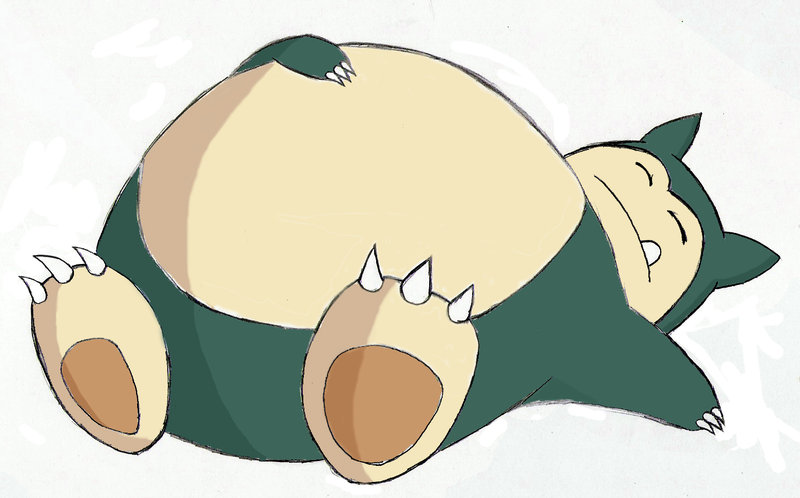 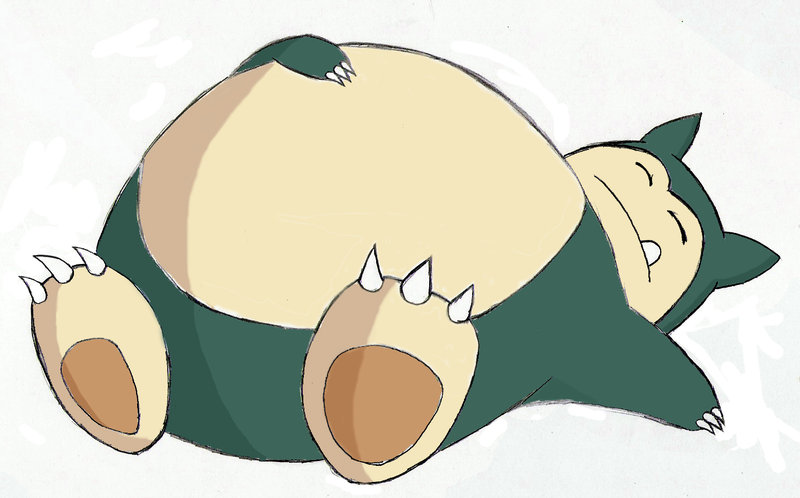 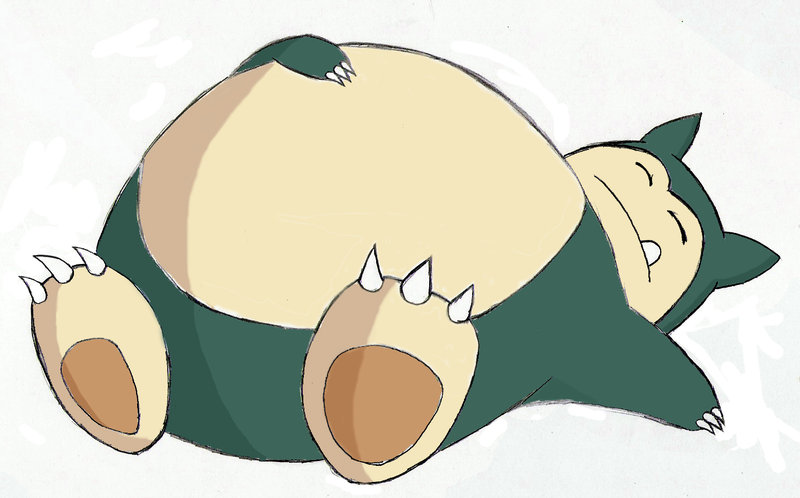 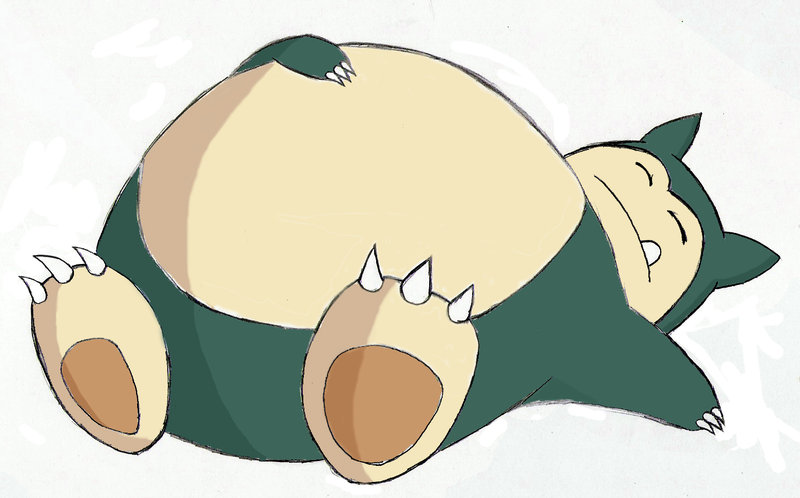 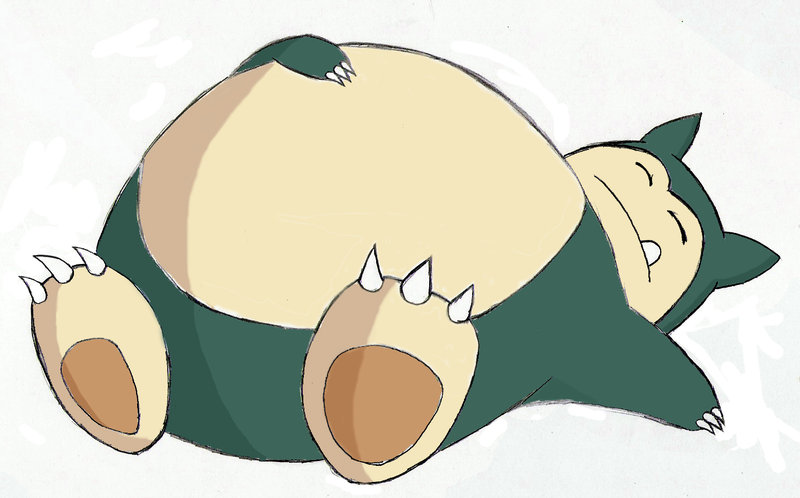 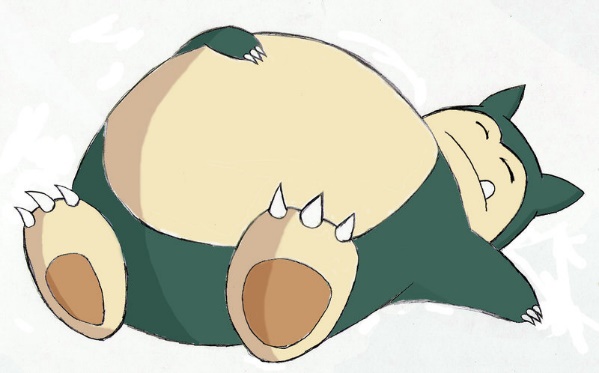 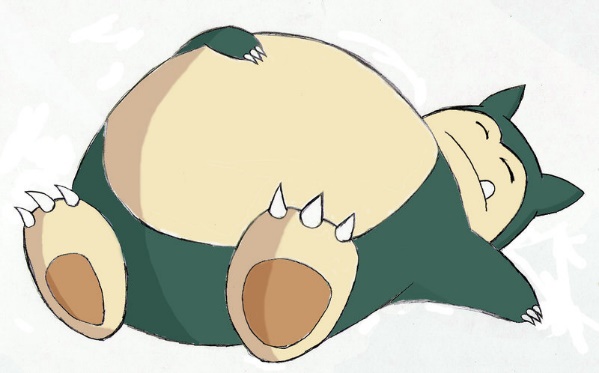 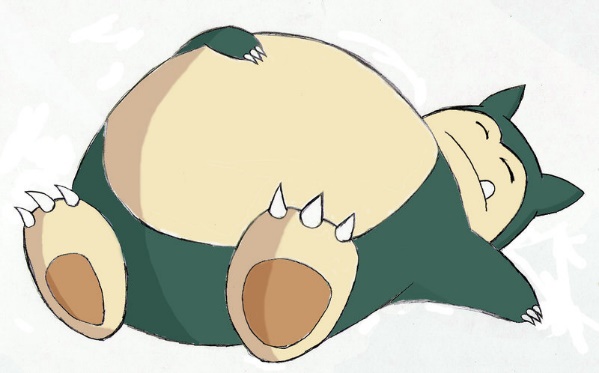 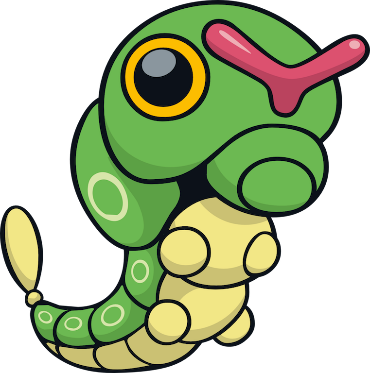 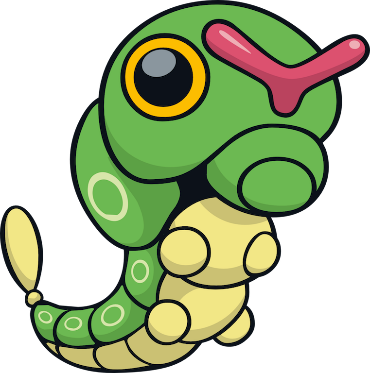 sixteen
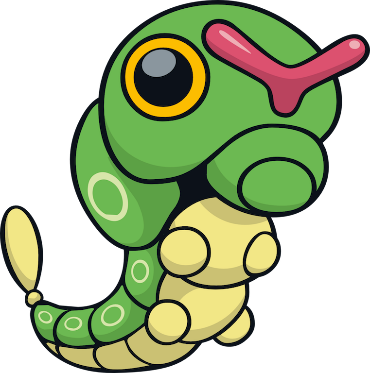 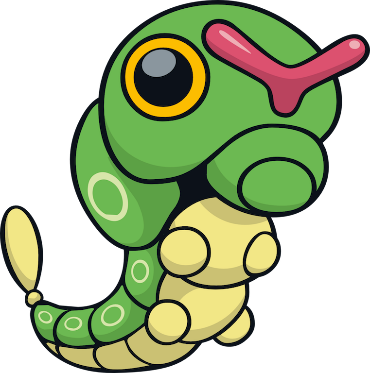 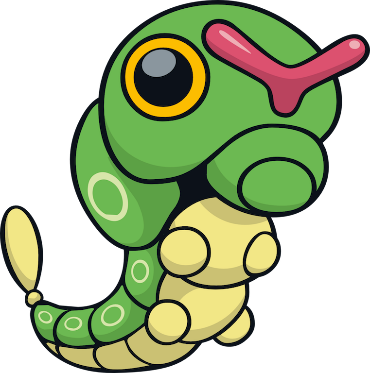 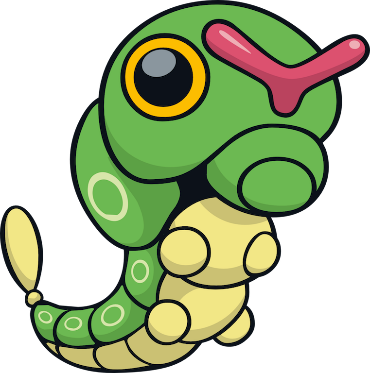 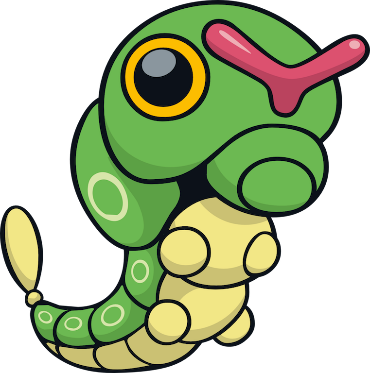 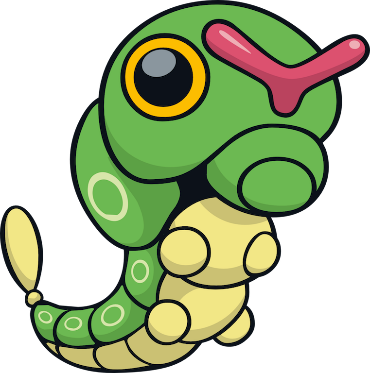 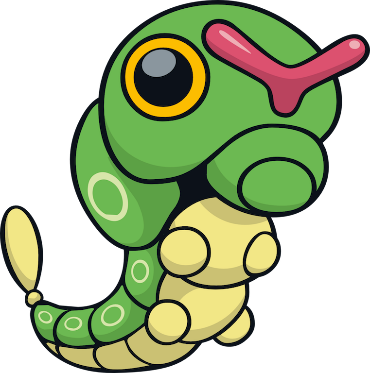 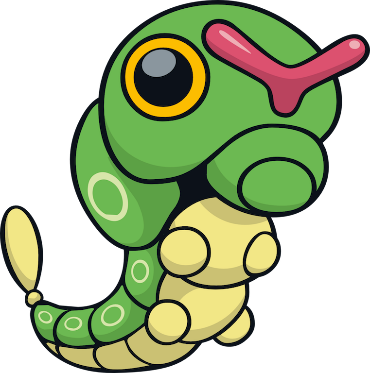 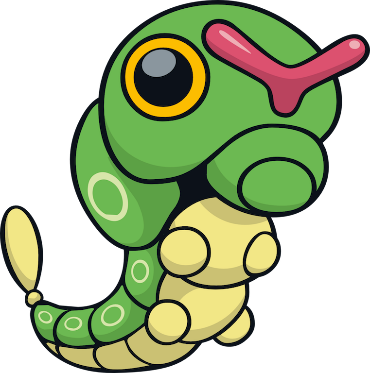 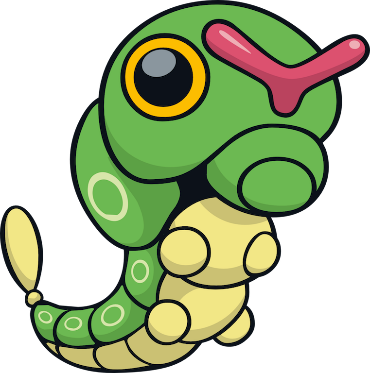 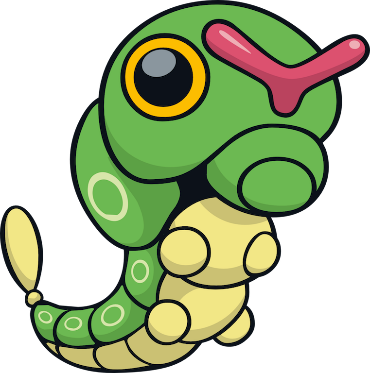 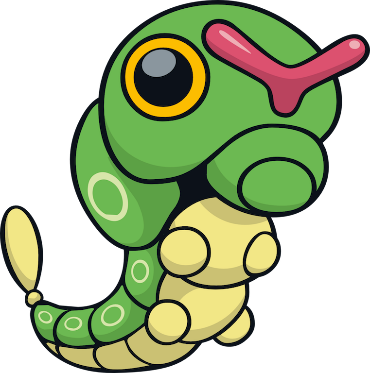 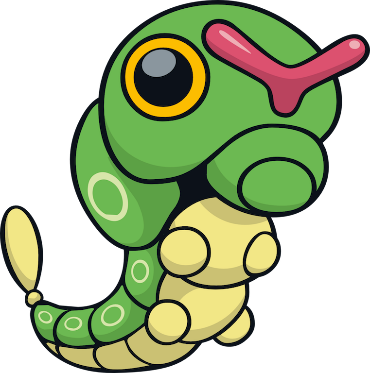 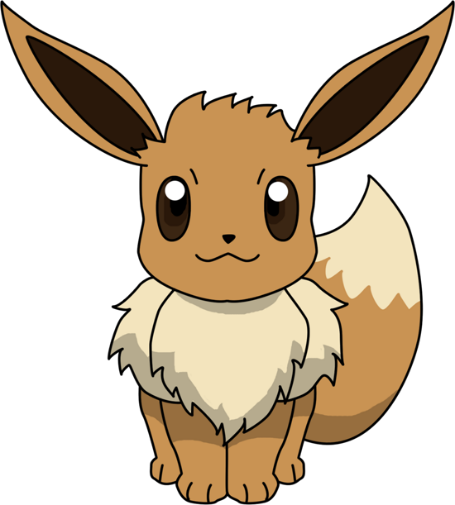 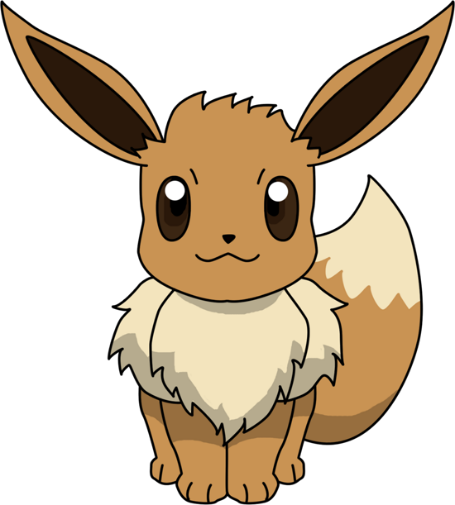 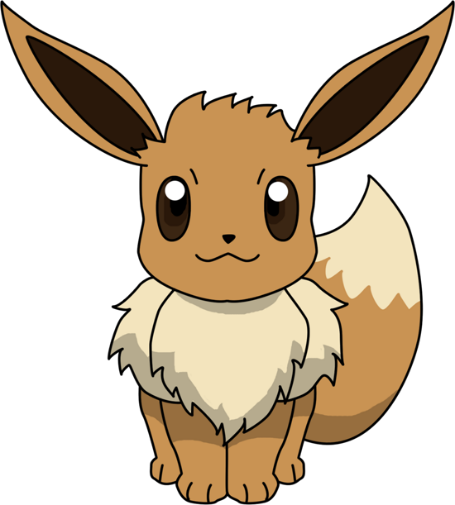 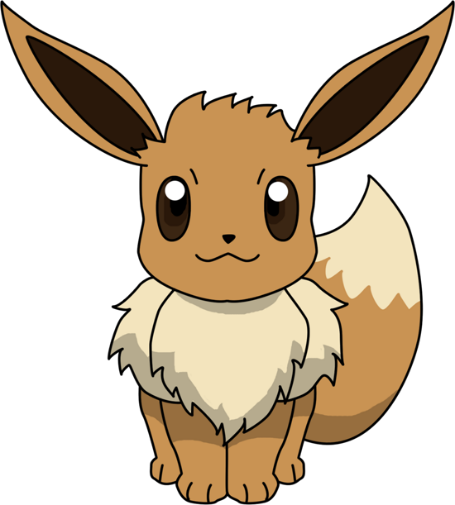 seventeen
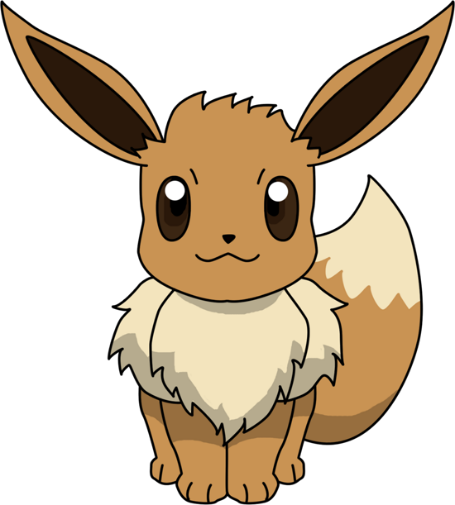 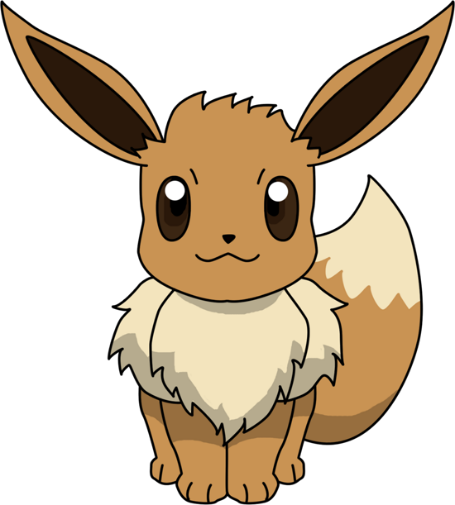 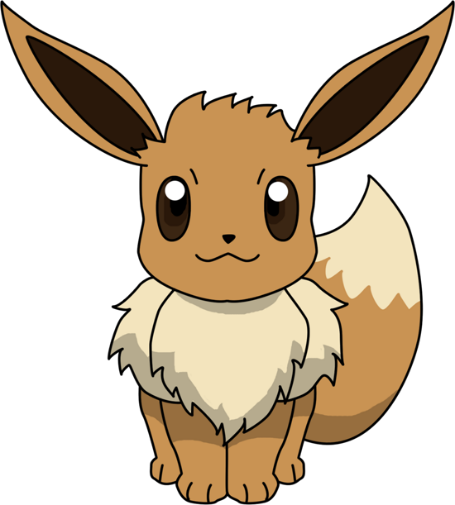 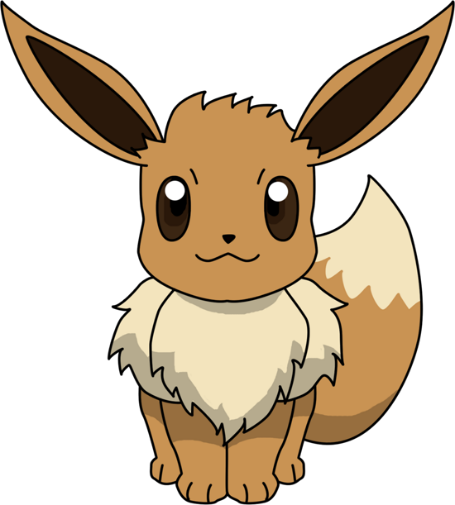 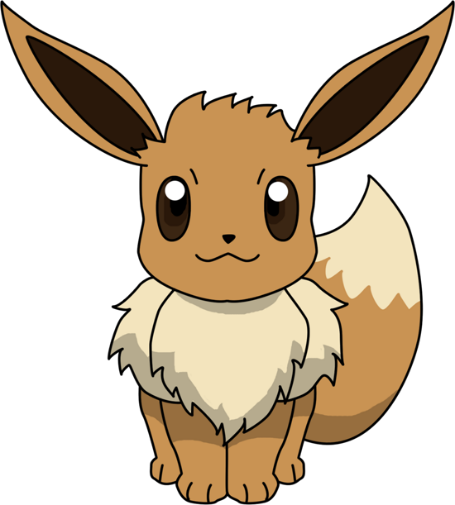 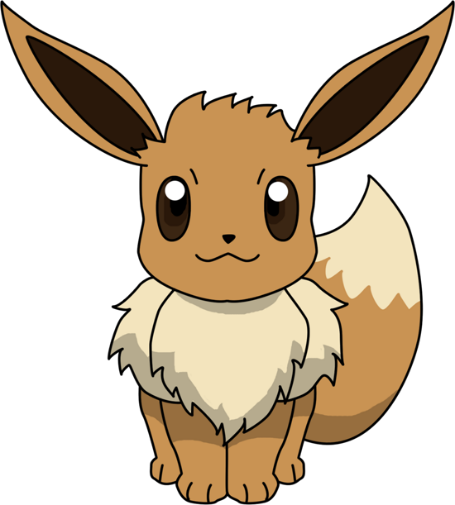 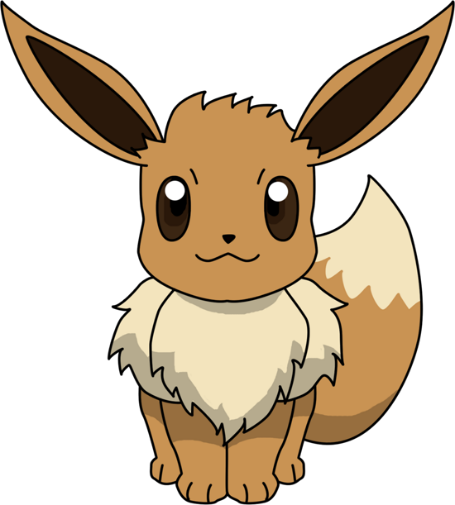 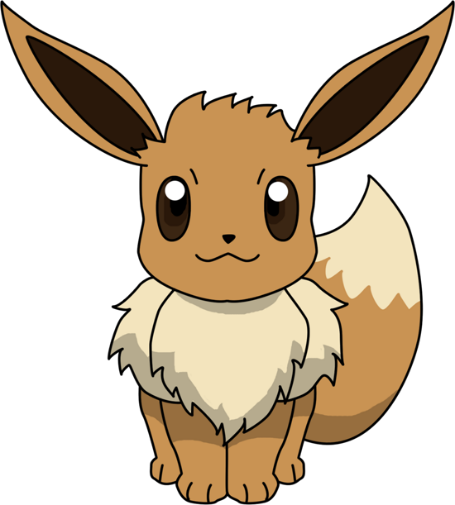 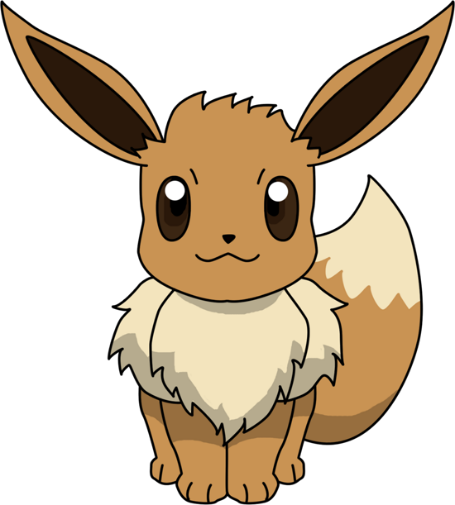 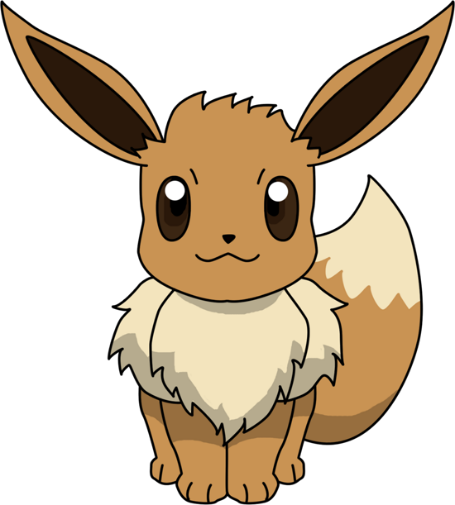 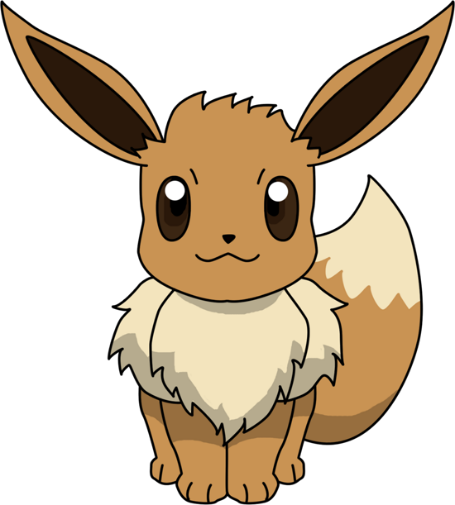 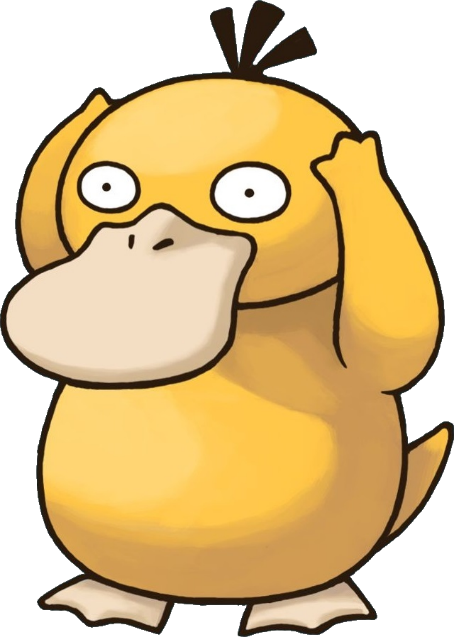 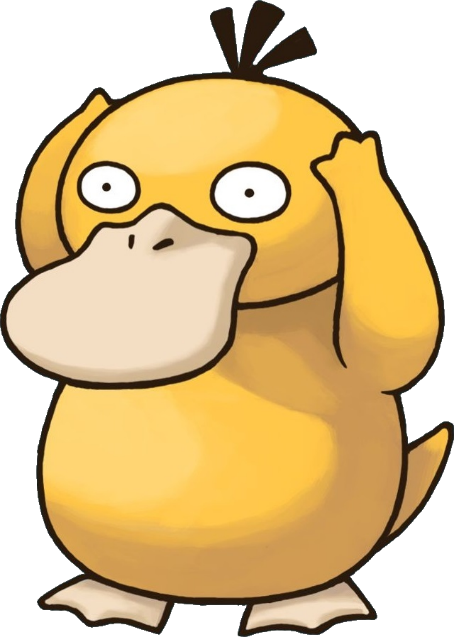 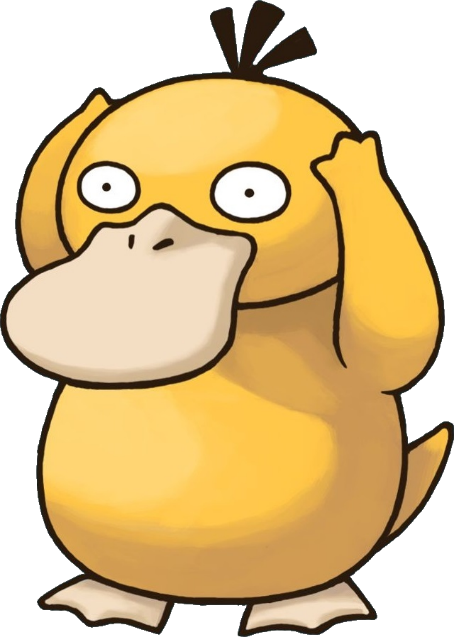 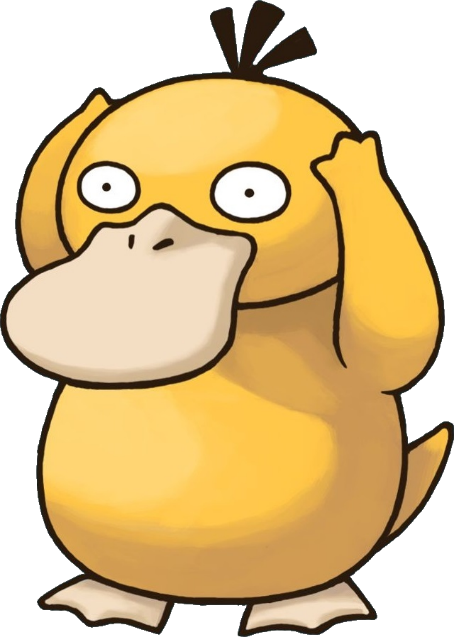 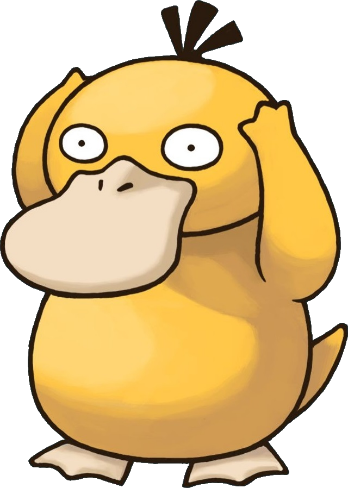 eighteen
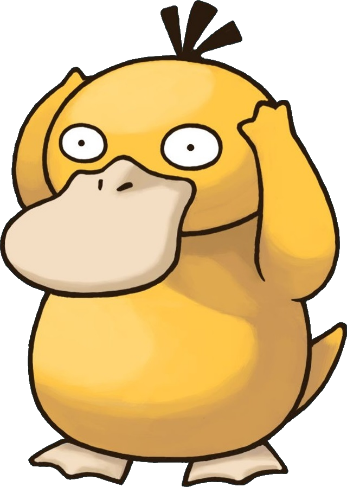 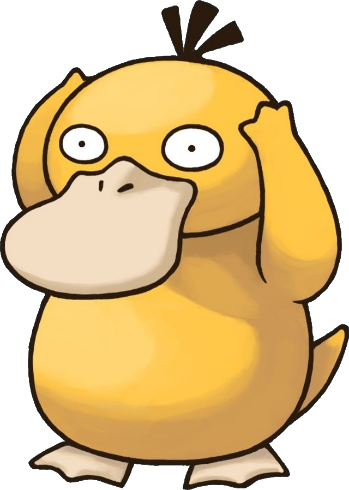 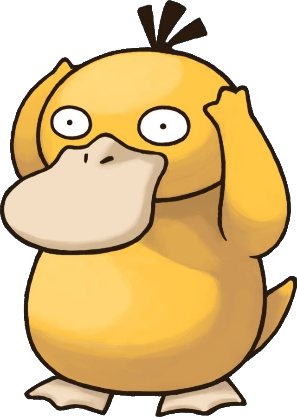 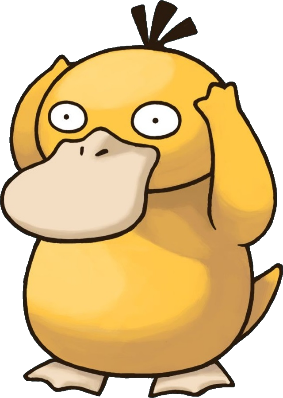 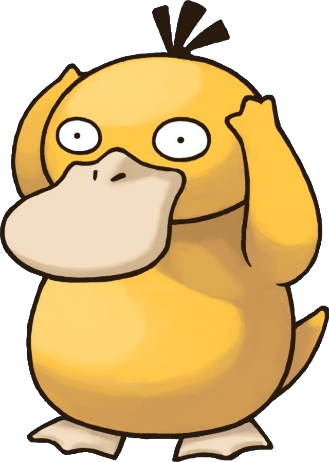 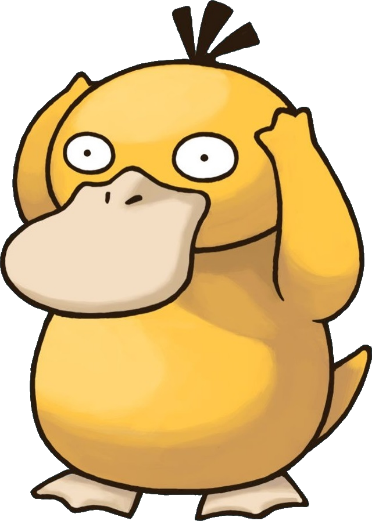 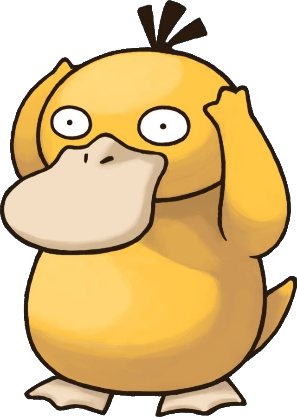 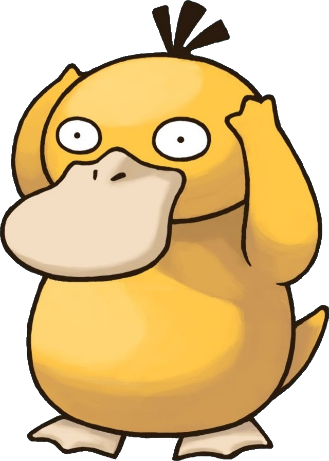 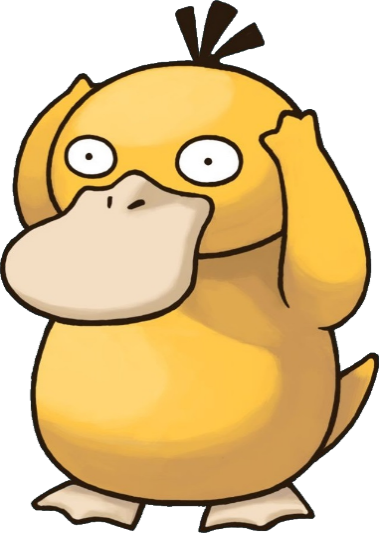 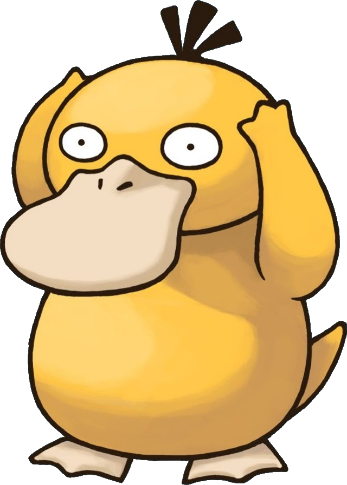 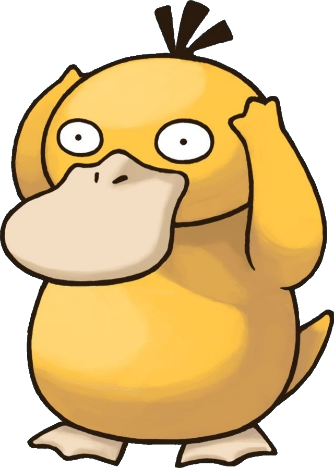 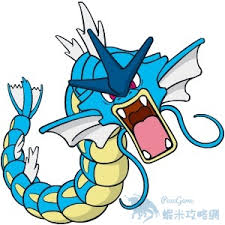 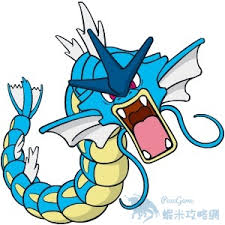 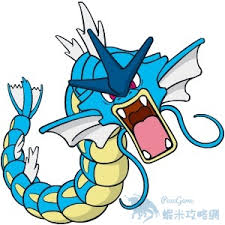 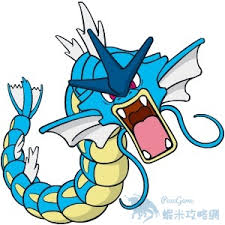 nineteen
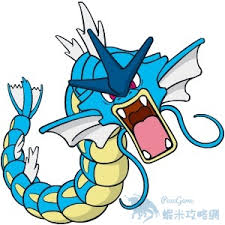 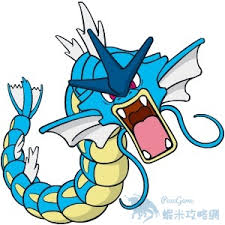 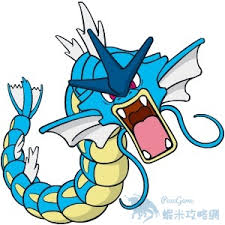 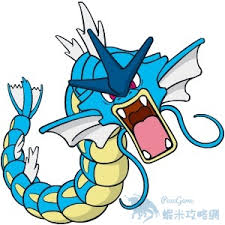 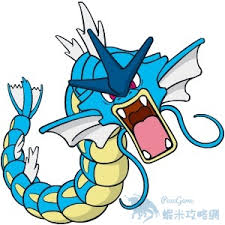 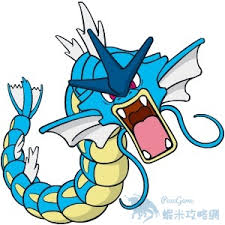 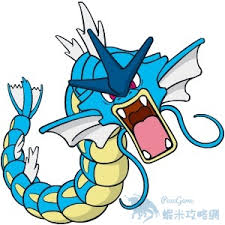 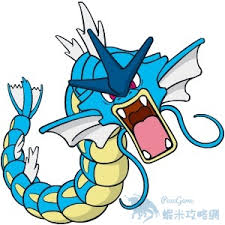 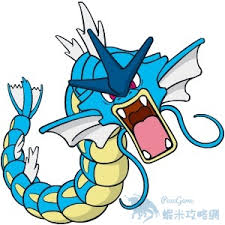 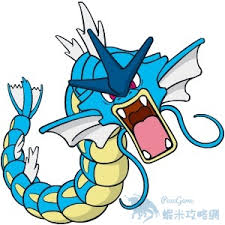 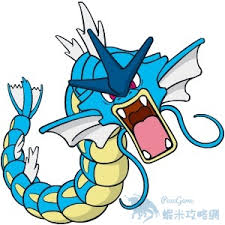 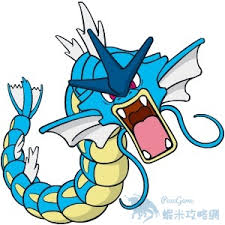 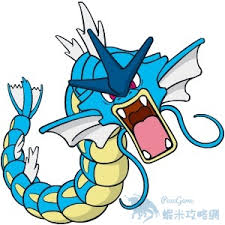 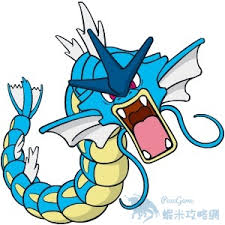 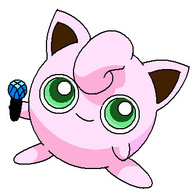 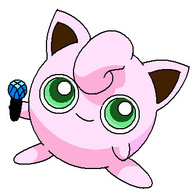 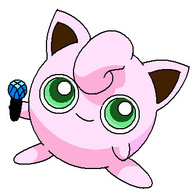 twenty
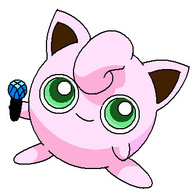 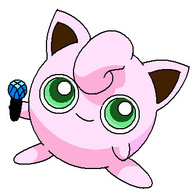 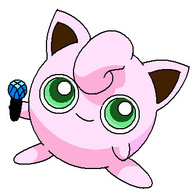 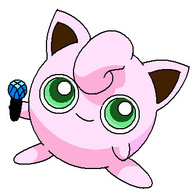 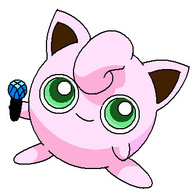 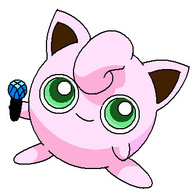 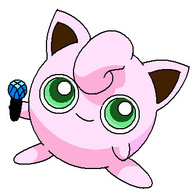 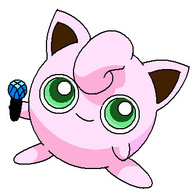 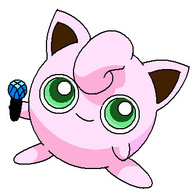 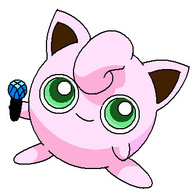 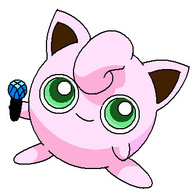 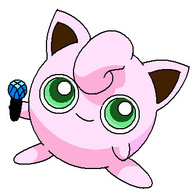 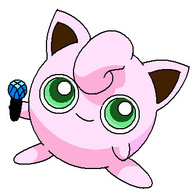 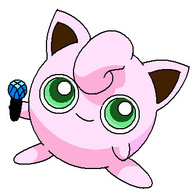 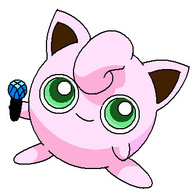 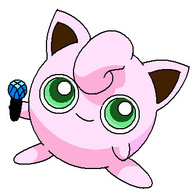 Sentence Practice
Is your brother a cook?
Yes, he is.
Is your sister a student?
Yes, she is.
Is Jolin Tsai a nurse?
No, she isn’t.
She’s a singer.
Is Ke P a teacher?
No, he isn’t.
He’s a doctor.
Is Squirtle a dancer?
No, it isn’t.
It’s a firefighter.
dance
dance
sing
sing
fly
read
jump
draw
swim
swim
roller-skate
ride a bike
Can you _______ ?
Yes, I can.
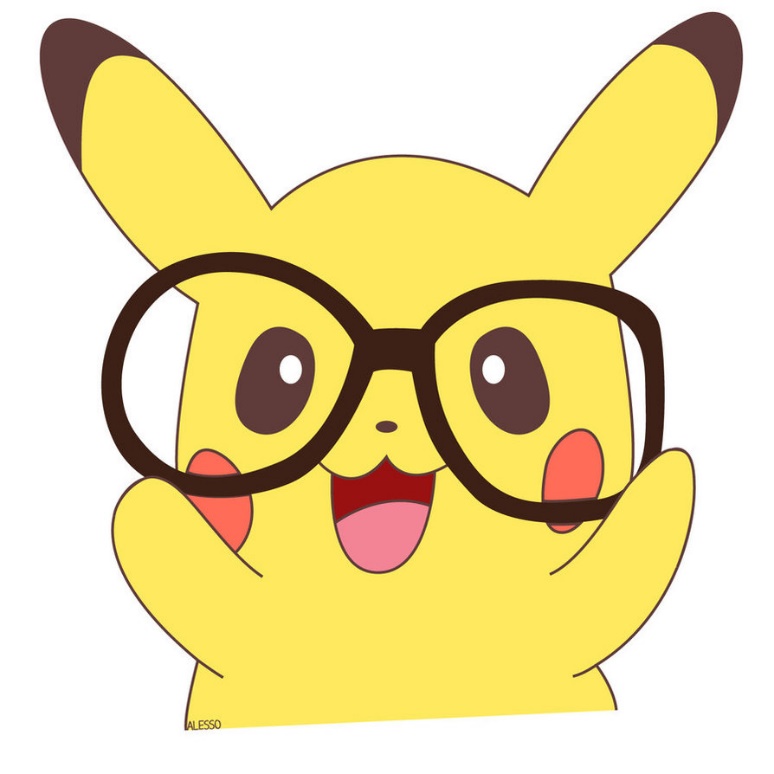 No, I can’t.
can’t= cannot
Yes, I can.
I can swim.
Can you swim?
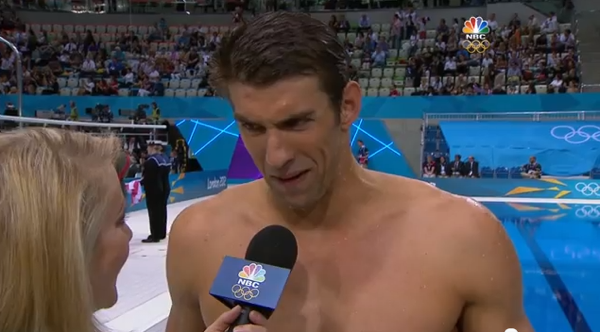 No, I can’t.
I can’t sing.
Can you sing?
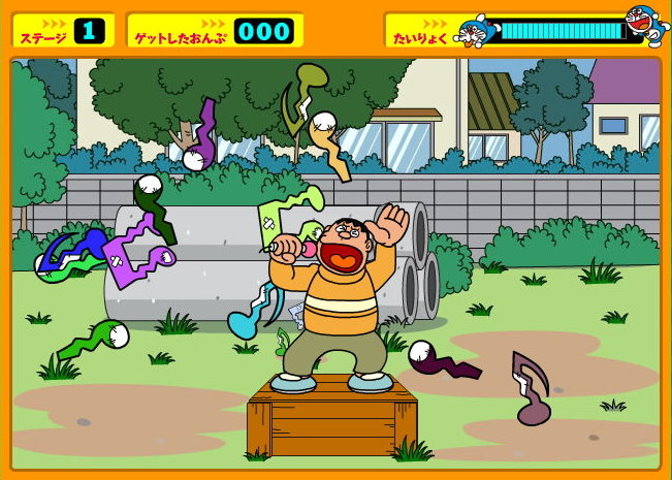 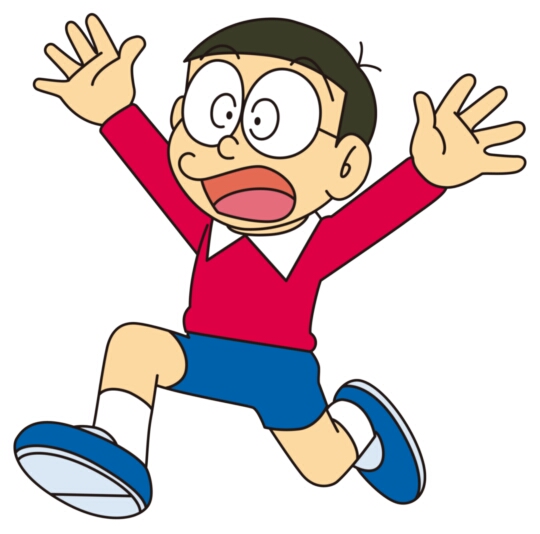 Can you dance?
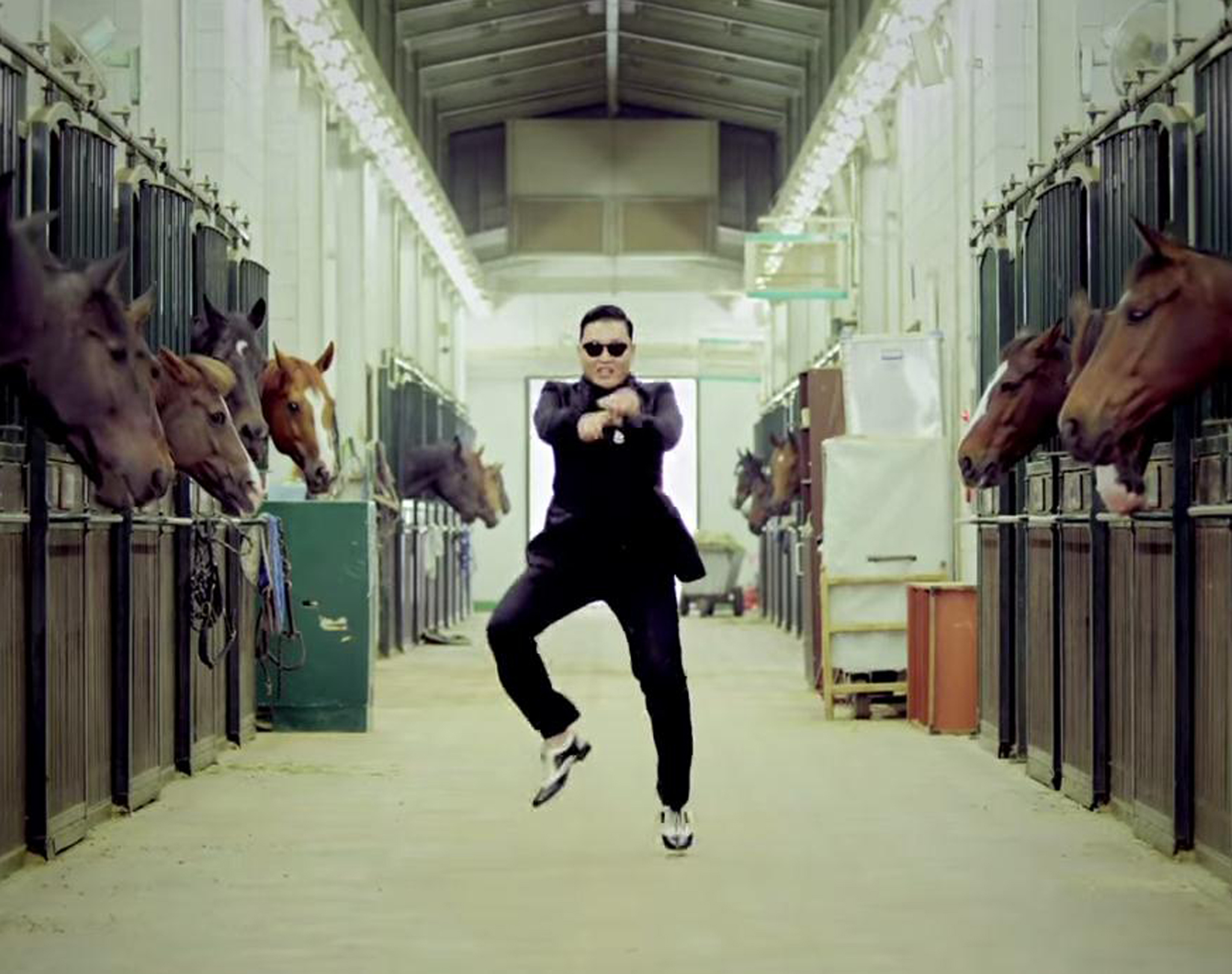 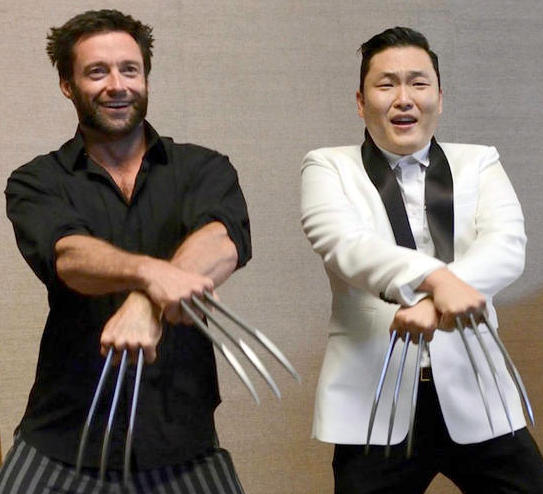 Of course I can.
No, I can’t.
I can run.
Can you fly?
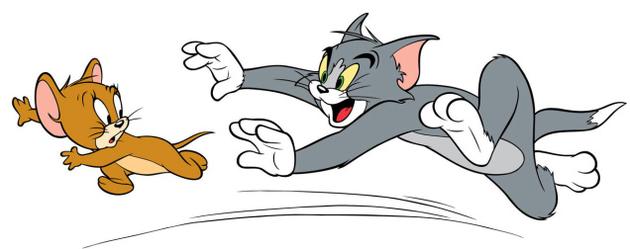 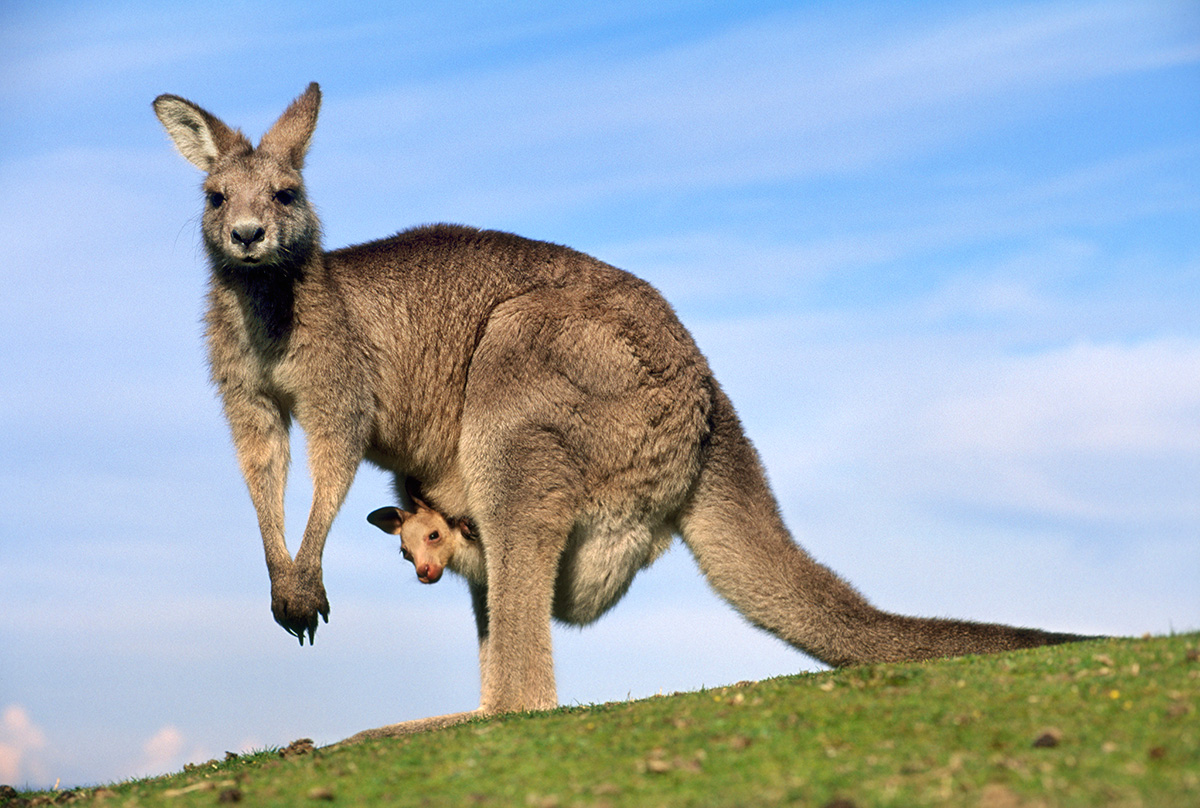 Yes, I can.
Can you?
Can you jump?
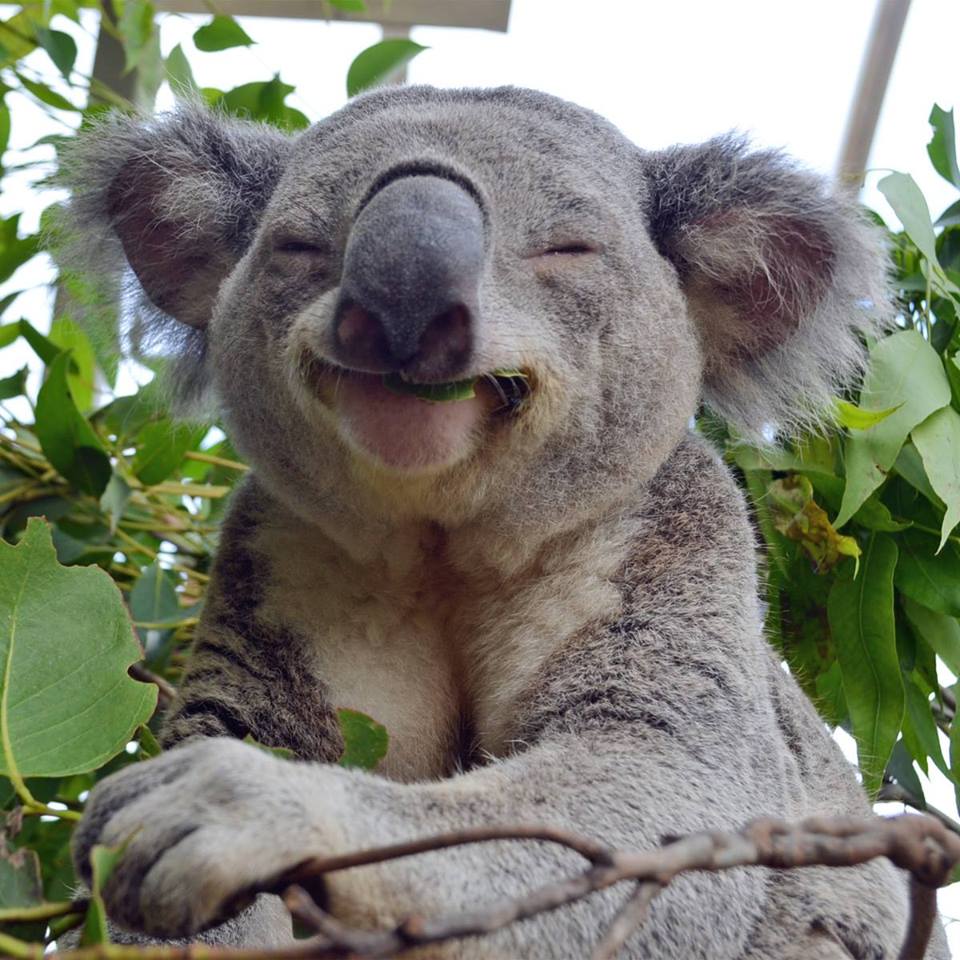 No, I can’t jump, but I can sleep.
Weather words
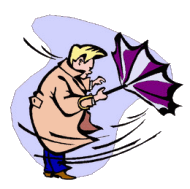 windy
Remove
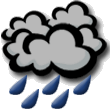 rainy
Remove
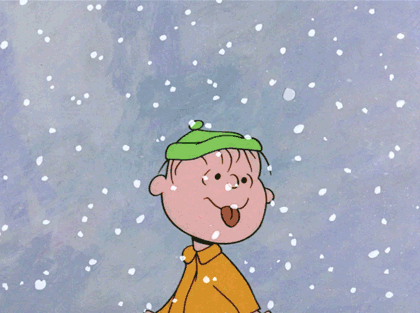 snowy
Remove
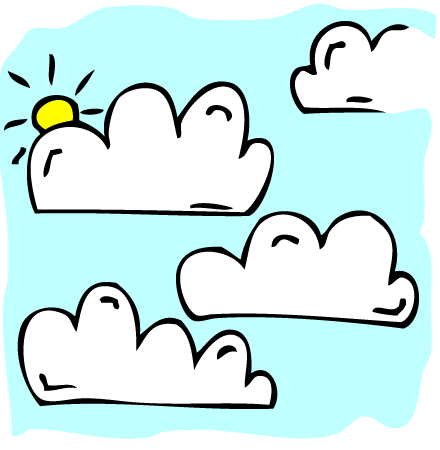 cloudy
Remove
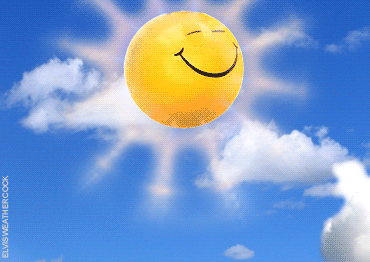 sunny
Remove
How’s the weather?
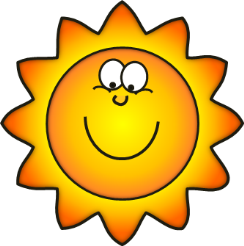 It’s sunny.
How’s the weather?
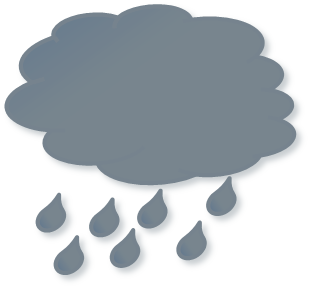 It’s rainy.
How’s the weather?
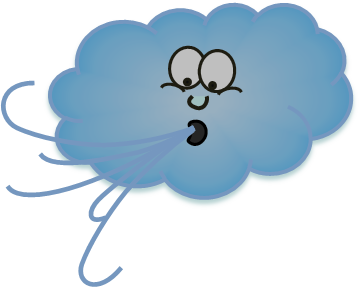 It’s windy.
How’s the weather?
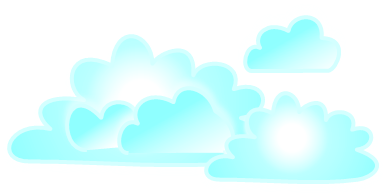 It’s cloudy.
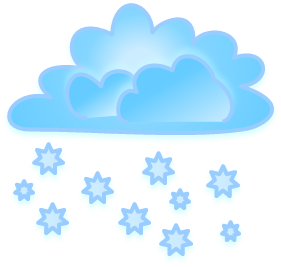 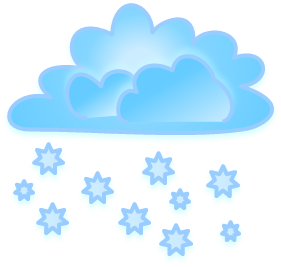 How’s the weather?
It’s snowy.
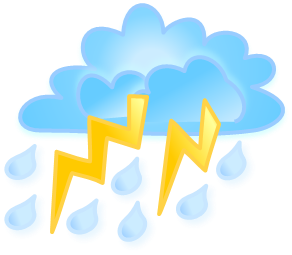 How’s the weather?
It’s stormy.
How’s the weather?
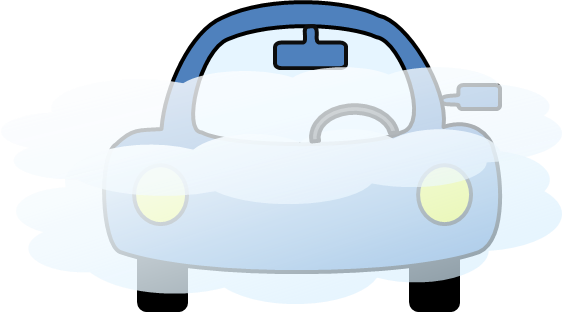 It’s foggy.
What do you want?
I want ….
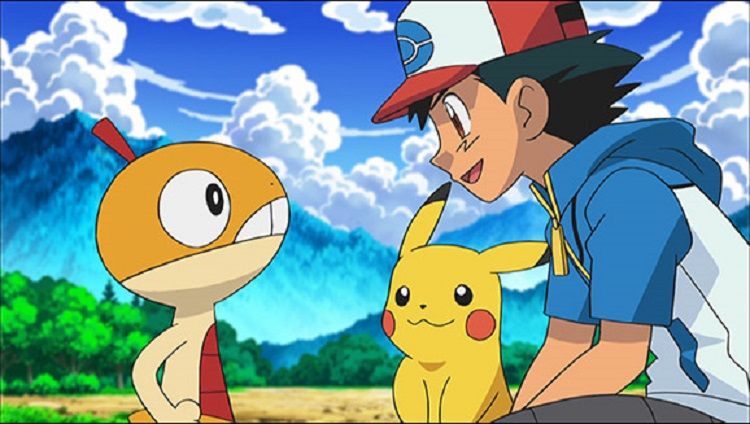 a banana
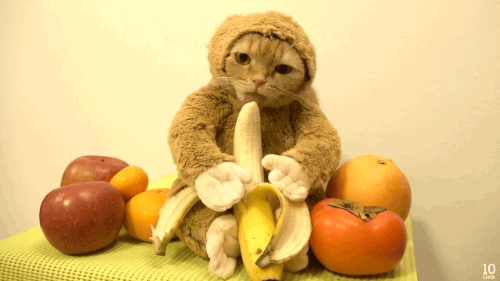 bananas
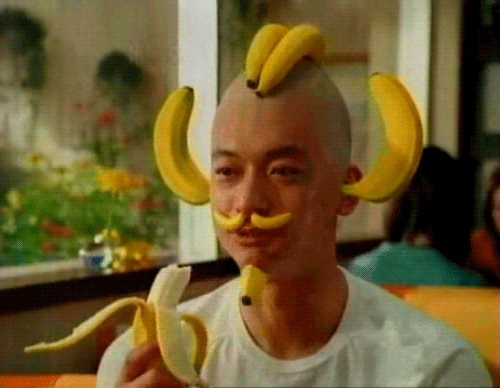 an apple
apples
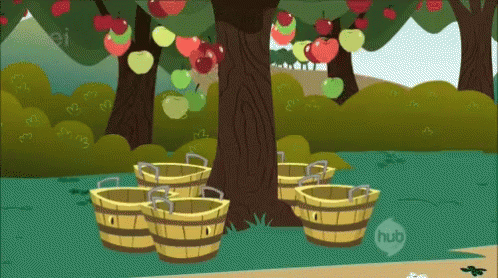 an orange
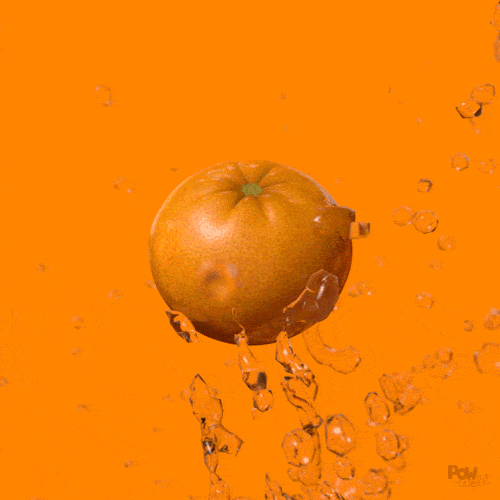 oranges
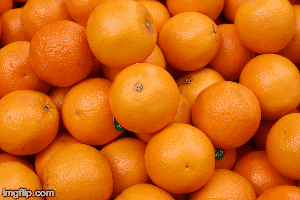 jump
an egg
jump
eggs
fly
a hamburger
fly
hamburgers
fly
a hot dog
fly
hot dogs
What do you want?
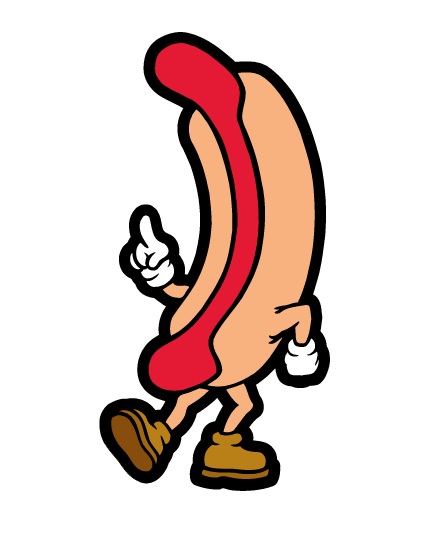 I want a hot dog.
What do you want?
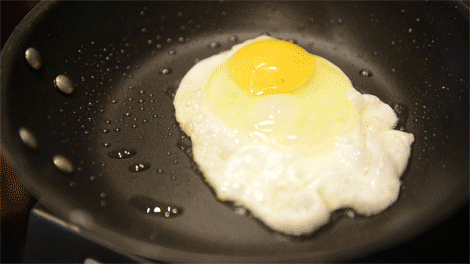 I want an egg.
What do you want?
I want four
bananas.
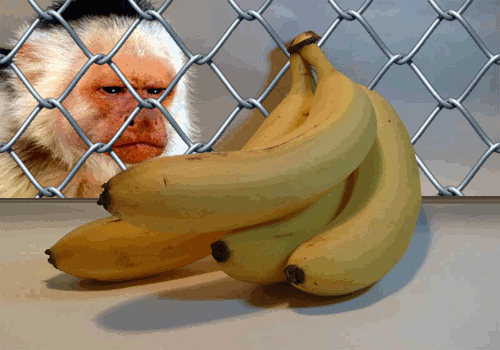 What do you want?
I want many
oranges.
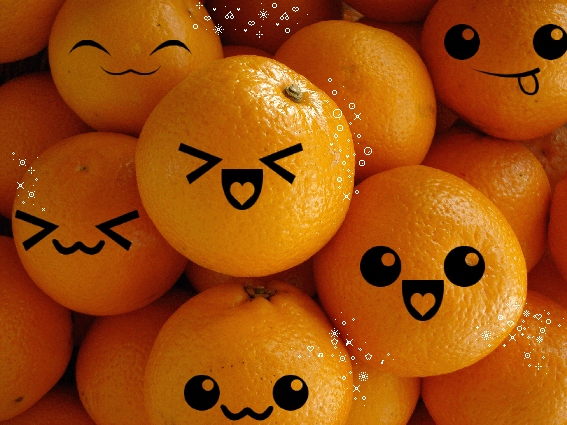 What do you want?
I want some 
juice.
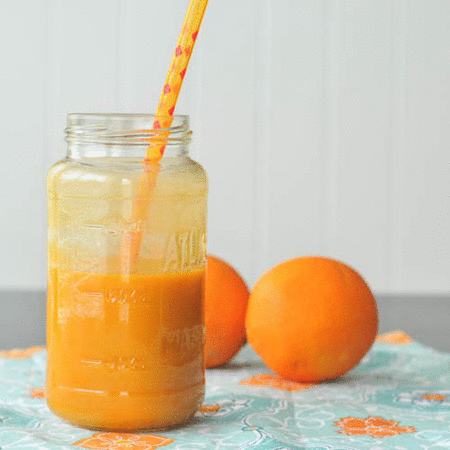 What do you want?
I want some 
milk.
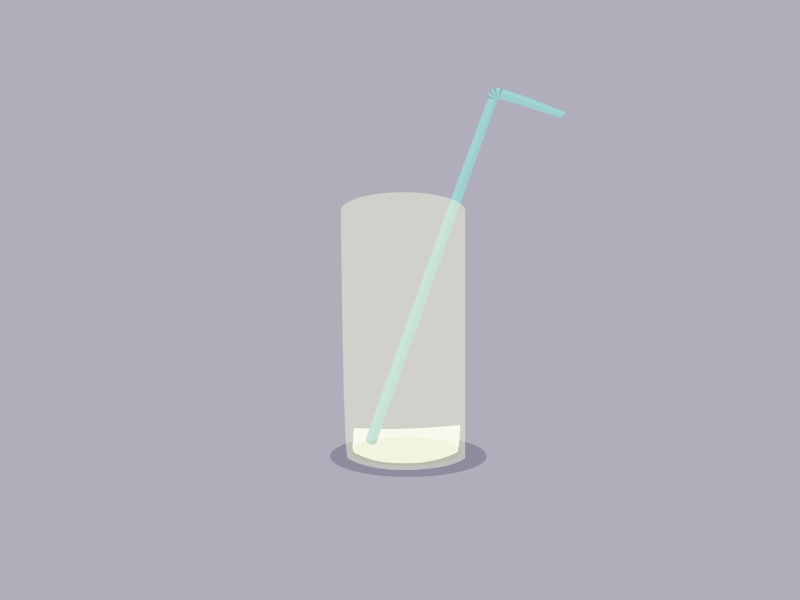 What do you want?
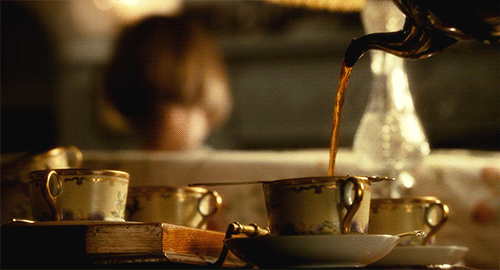 I want some tea.
Can we count the objects?CountableUncountable
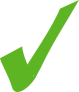 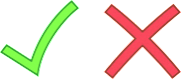 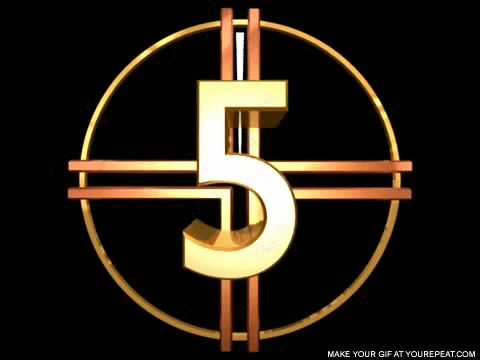 Can we count oranges?
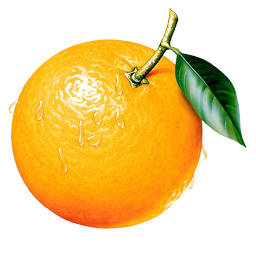 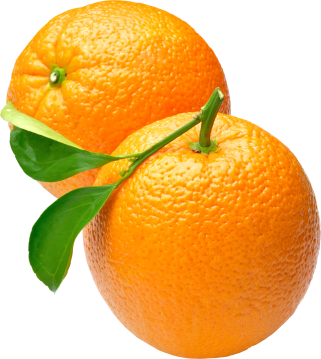 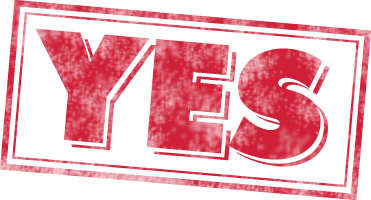 an orange
two oranges
Can we count rice?
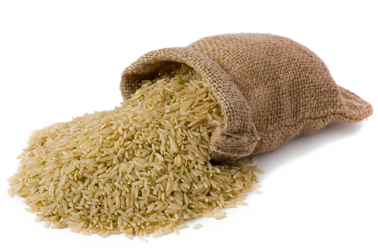 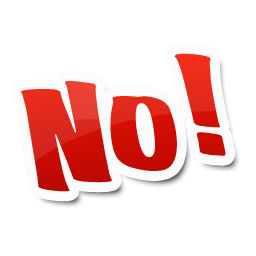 some rice
Can we count dogs?
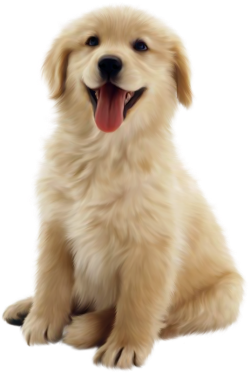 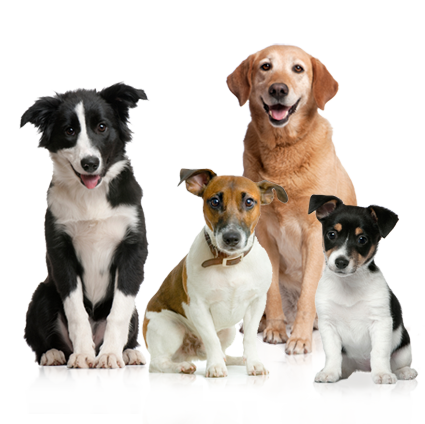 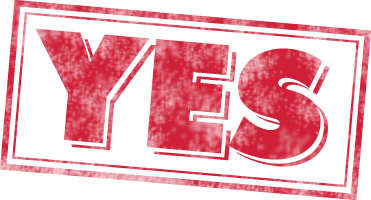 a dog
four dogs
Can we count students?
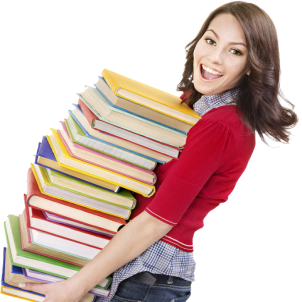 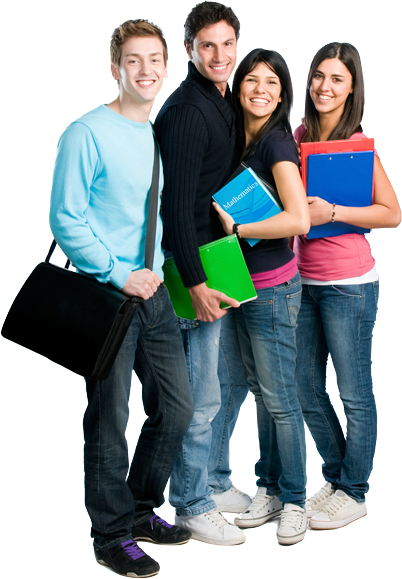 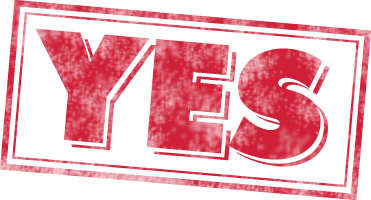 a student
some students
Can we count water?
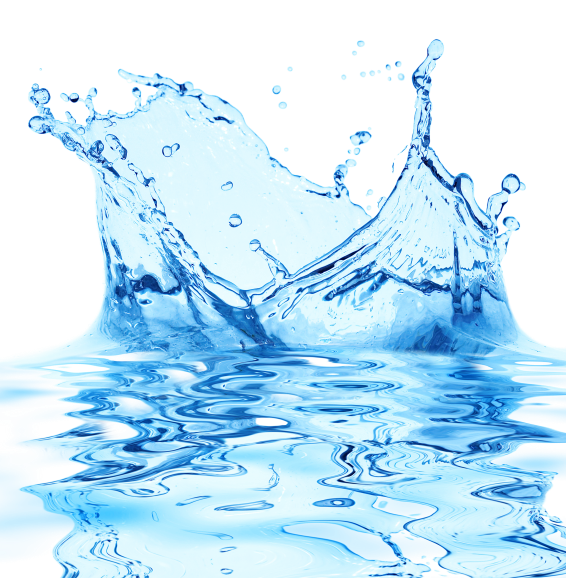 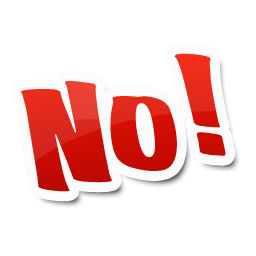 some water
a/an + countable singular nounsan + vowela + consonant
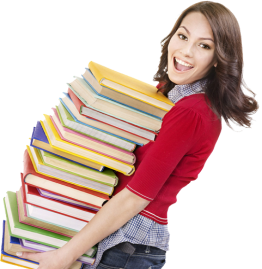 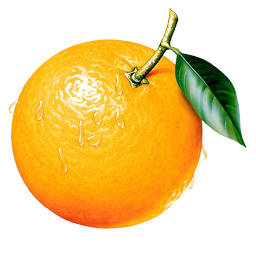 an orange
a student
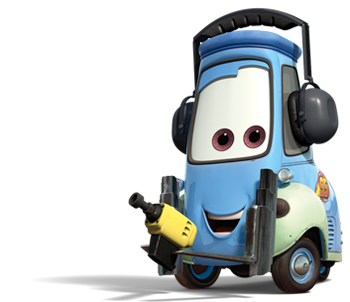 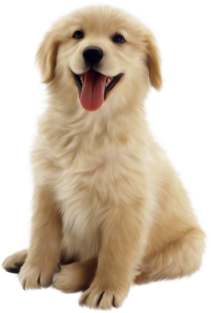 a car
a dog
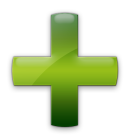 some: affirmative sentences. With  uncoutable nouns
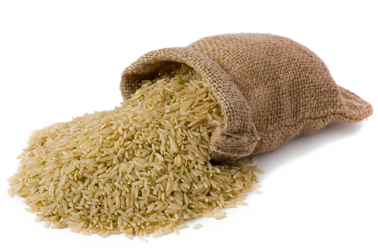 some rice
some paint
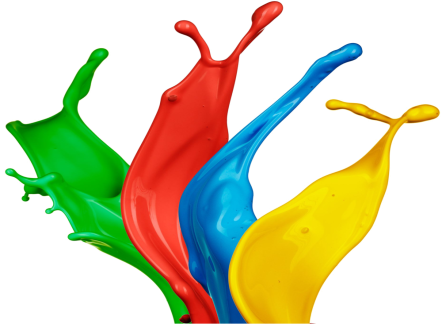 some water
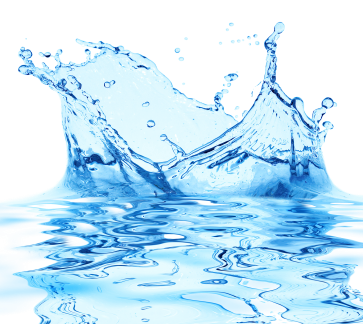 fly
cake
fly
pizza
fly
ice cream
fly
juice
fly
milk
fly
water
Yes, I do.
Do you like ice cream?
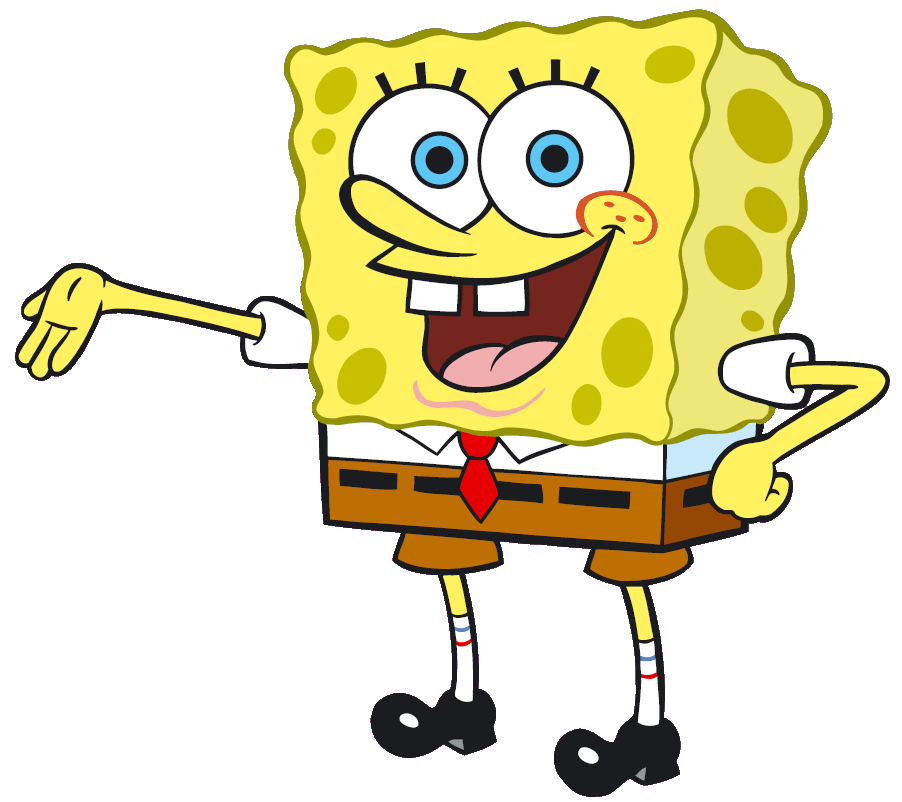 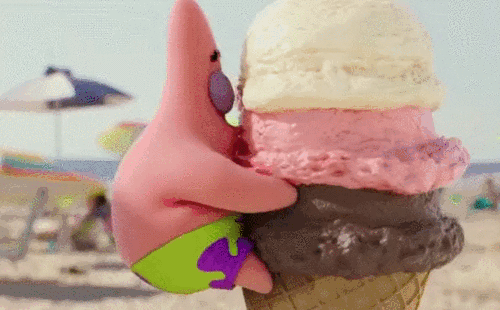 No, I don’t.
Do you like milk?
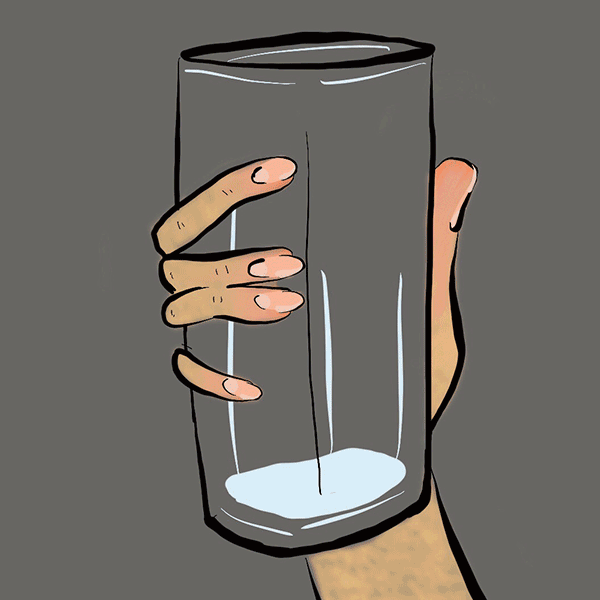 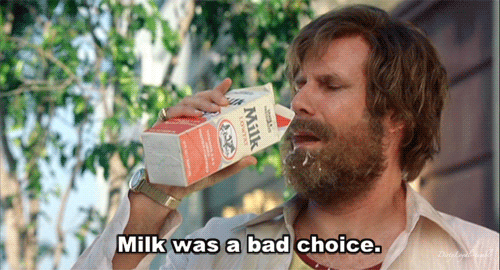 No, I don’t.
I like pizza.
Do you like cake?
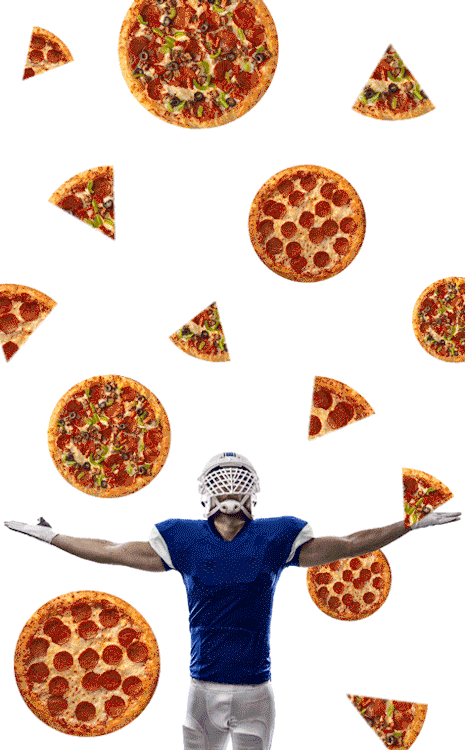 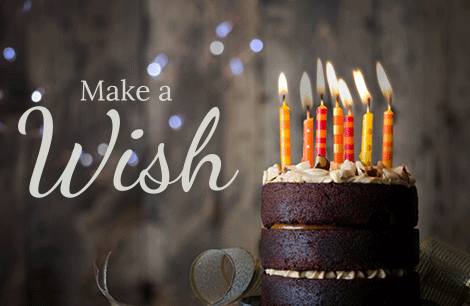 Review the old and learn the new.
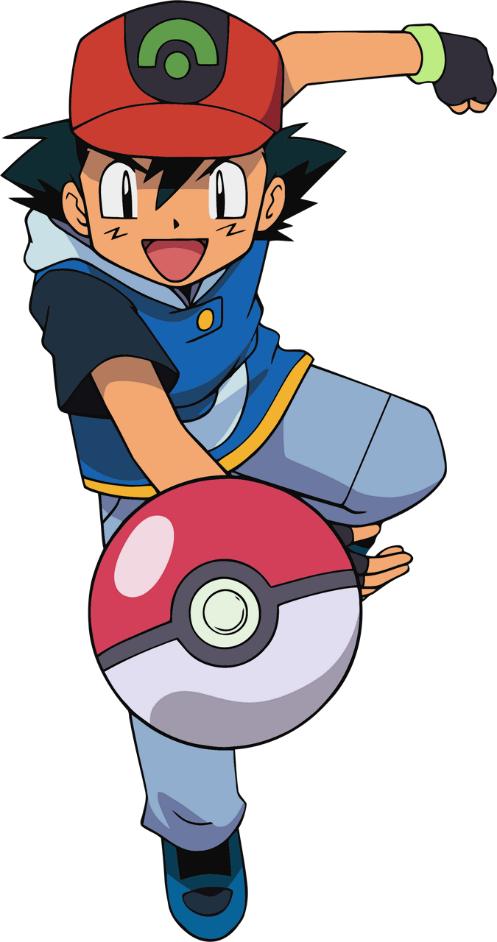 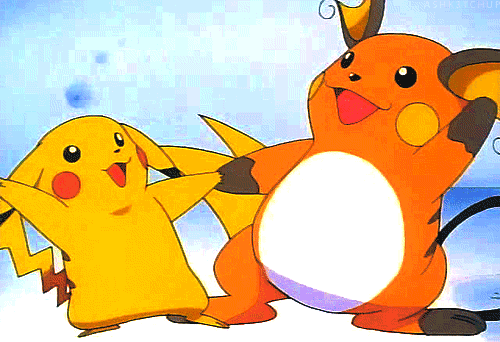 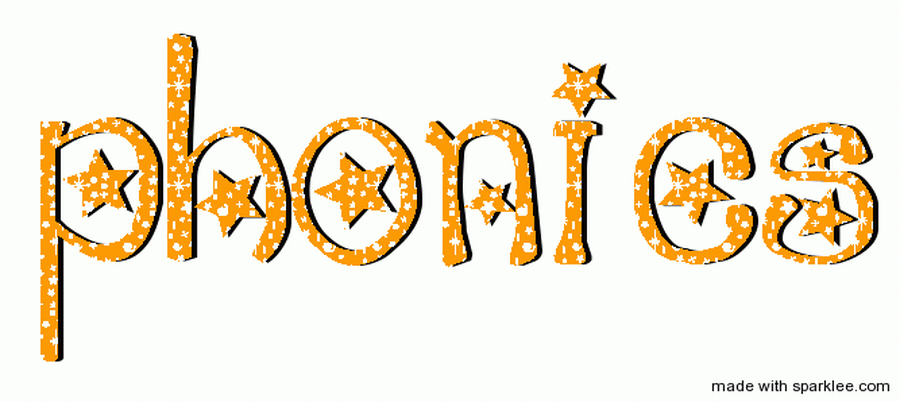 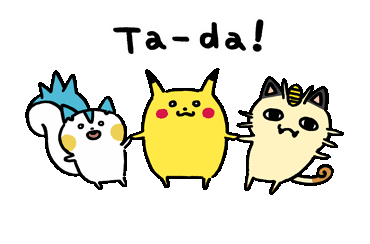 Voiced & Voiceless consonants
有聲子音 & 無聲子音
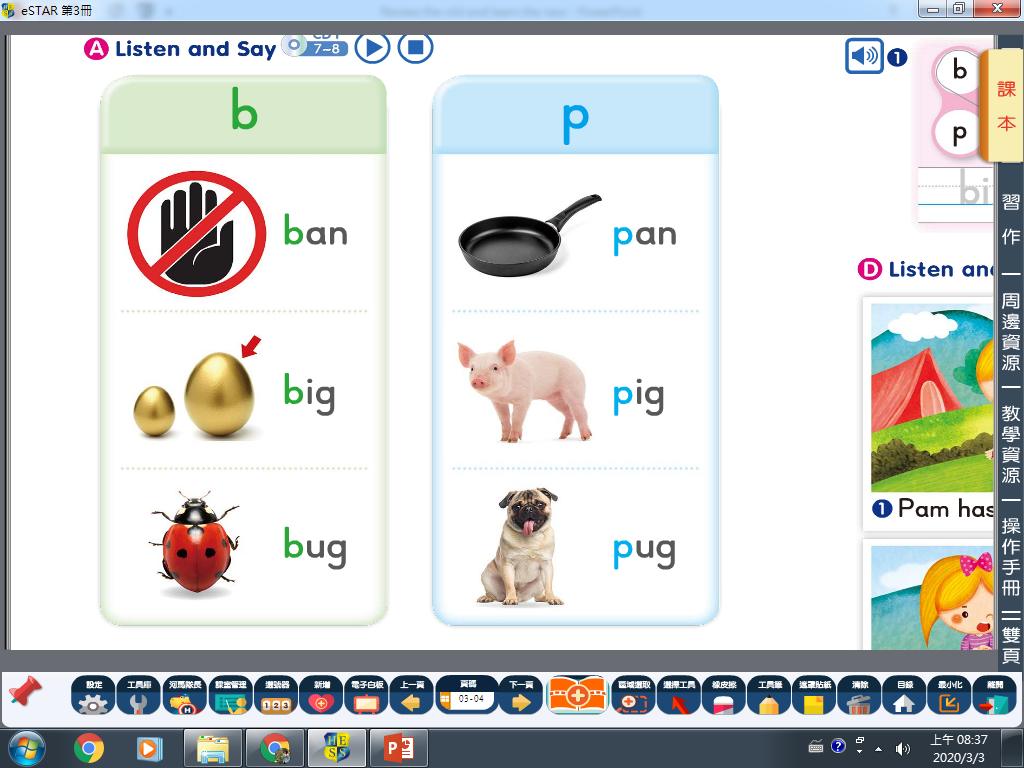 Voiced
Voiceless
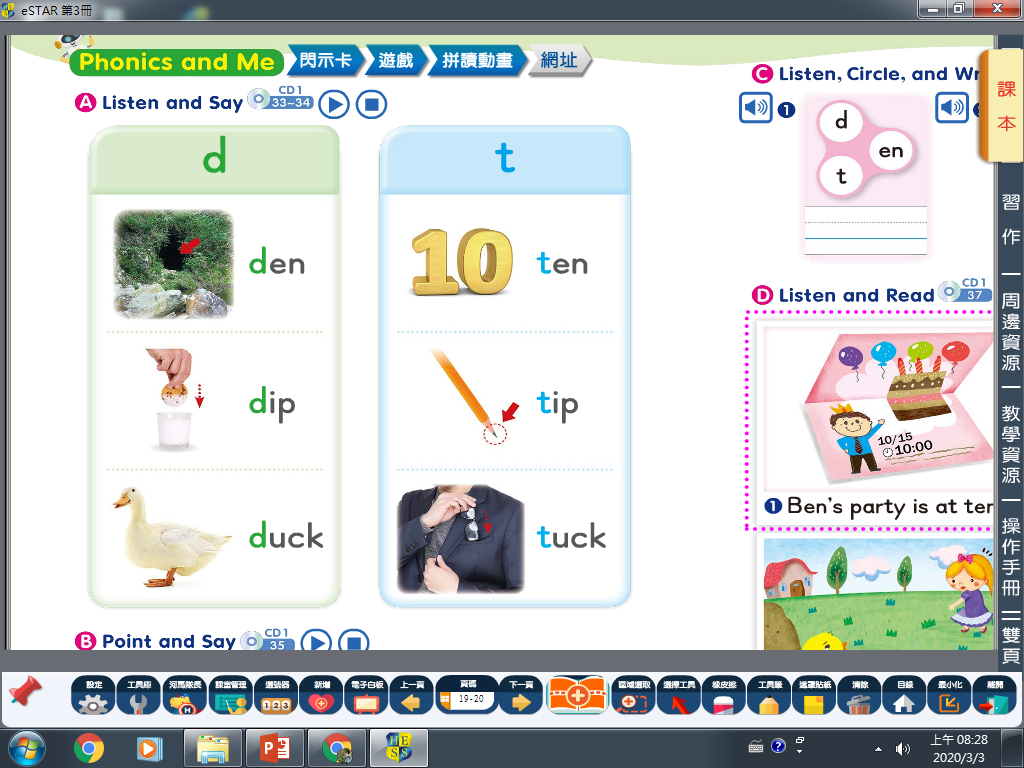 Voiced
Voiceless
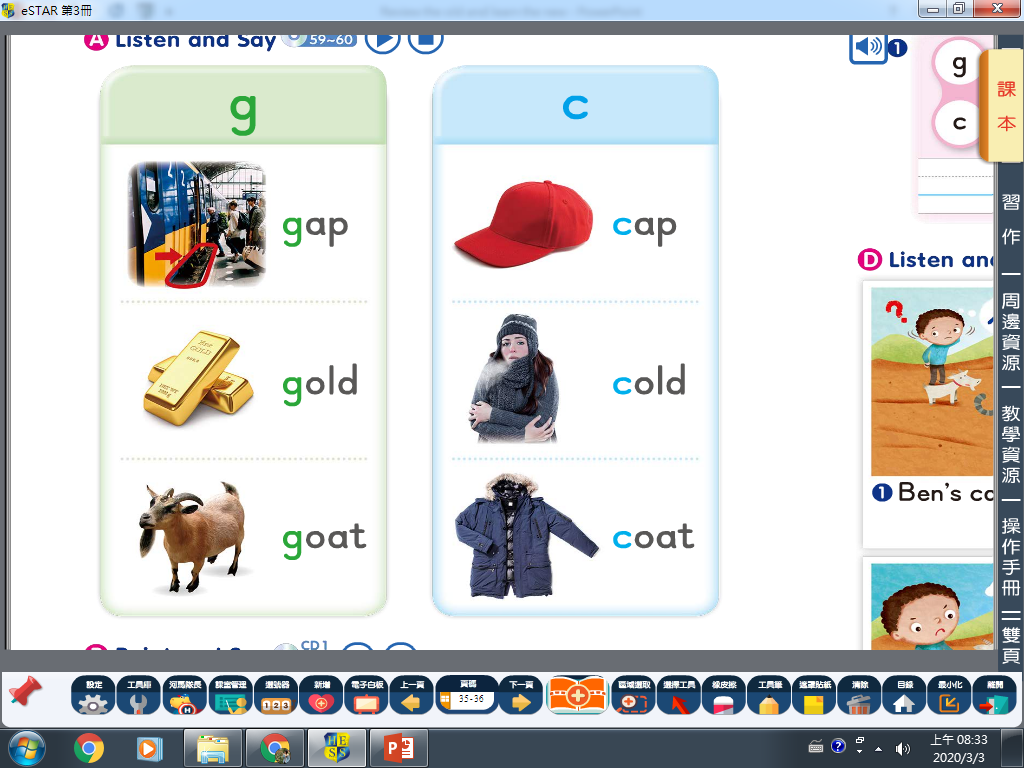 Voiced
Voiceless
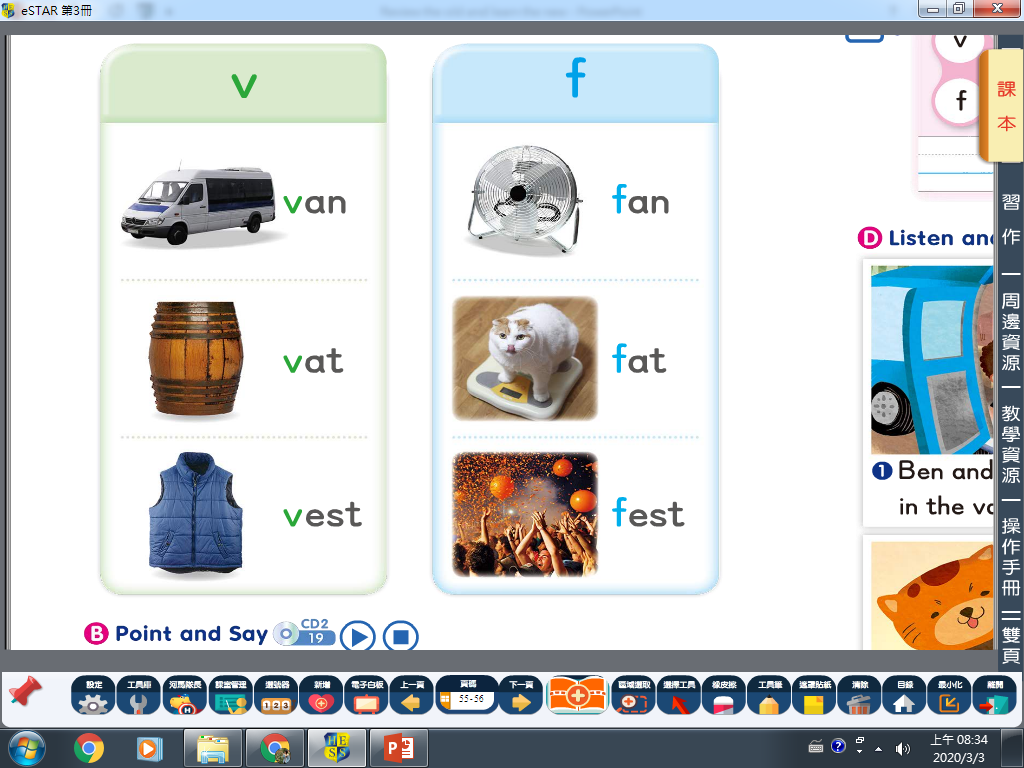 Voiced
Voiceless
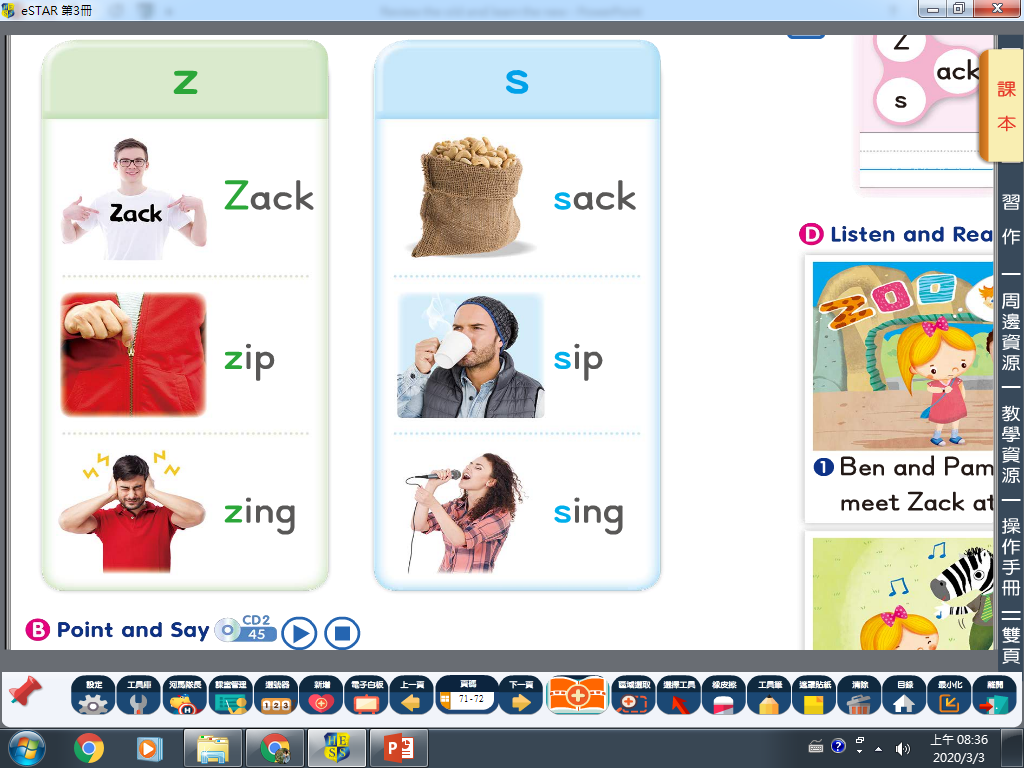 Voiced
Voiceless
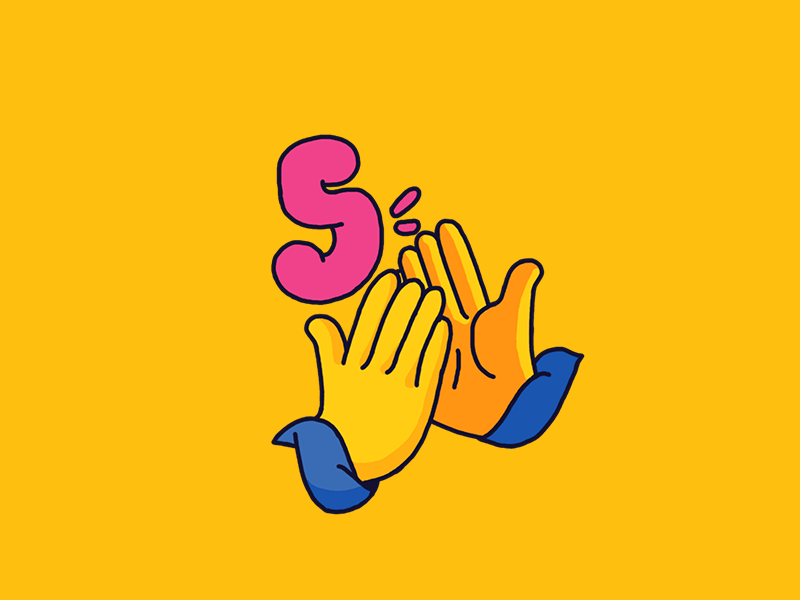 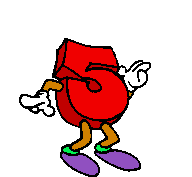 Give me             numbers which are bigger than ten.
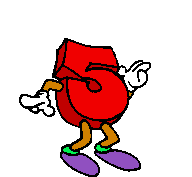 Give me             
food which we 
can count.
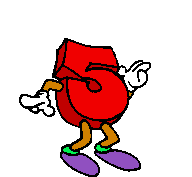 Give me             
food which
we can’t count.
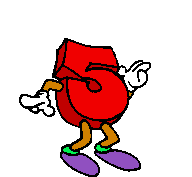 Give me             
weather words.
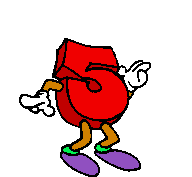 Give me             
actions you can do.
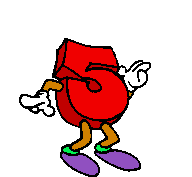 Give me             
voiced consonants.
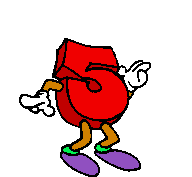 Give me             
voiceless consonants.
Let’s make new friends 
in e-STAR 4!
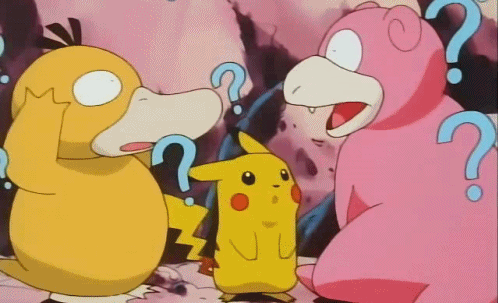 Listen and write.
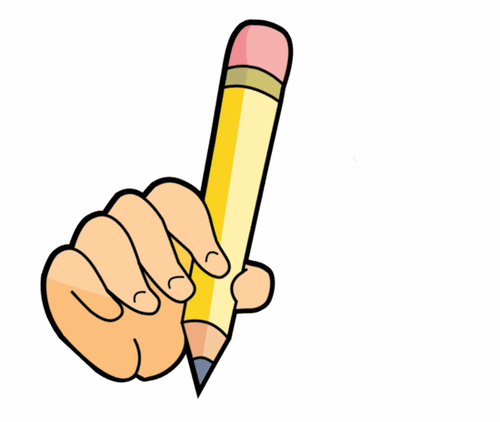 Eddy    Peggy    Iris    Adam   Oliver    Una
________: Hi, everyone! I’m Owen. 
                  This juice is for you. 
 
________: Hi, I’m Owen. I like pizza.

________: Hello, I’m Owen. I like hot dogs. 
                  What about you?
Peggy
Adam
Una
Eddy    Peggy    Iris    Adam   Oliver    Una
Eddy
________: Hi, I’m Owen. I can help. 
                   What do you want?

________: Hello! My name is Owen. 
                   I like milk and cake.

________: Hi, I’m Owen. 
                   I want a hamburger and some juice.
Iris
Oliver
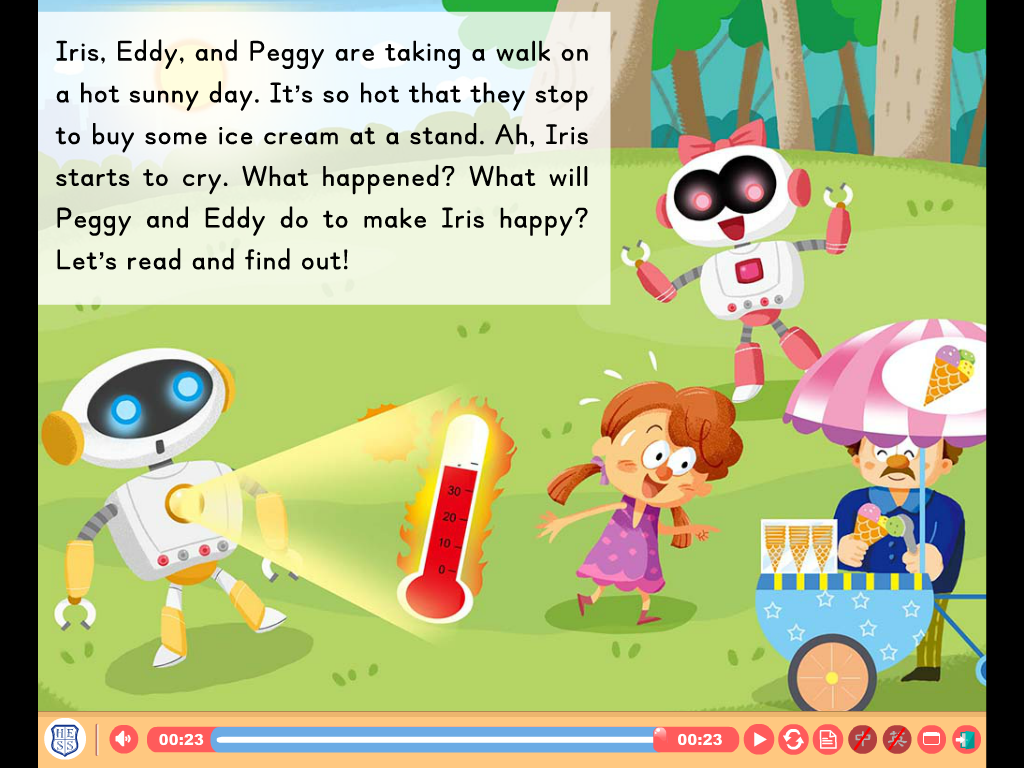 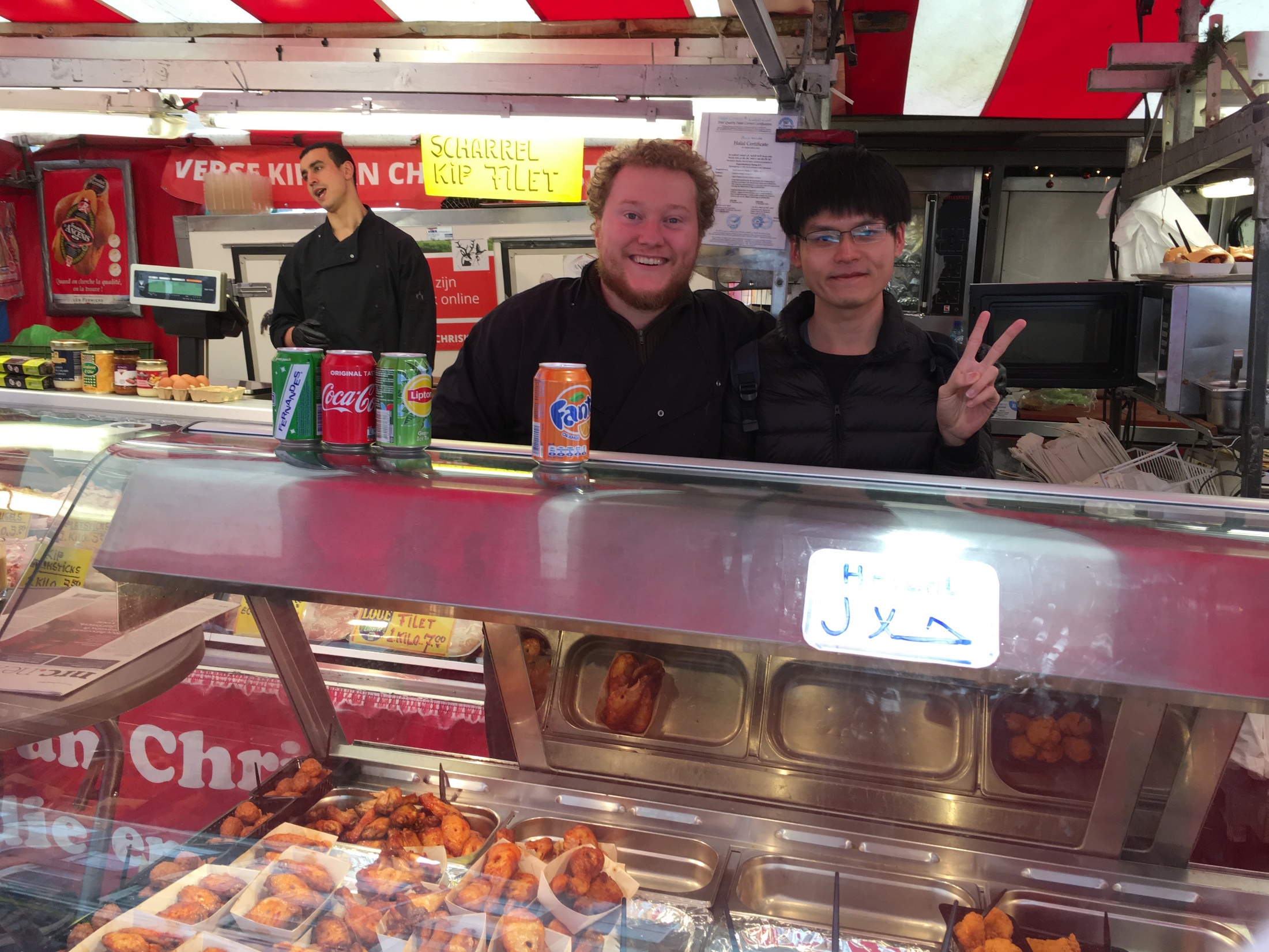 stand攤位/小販
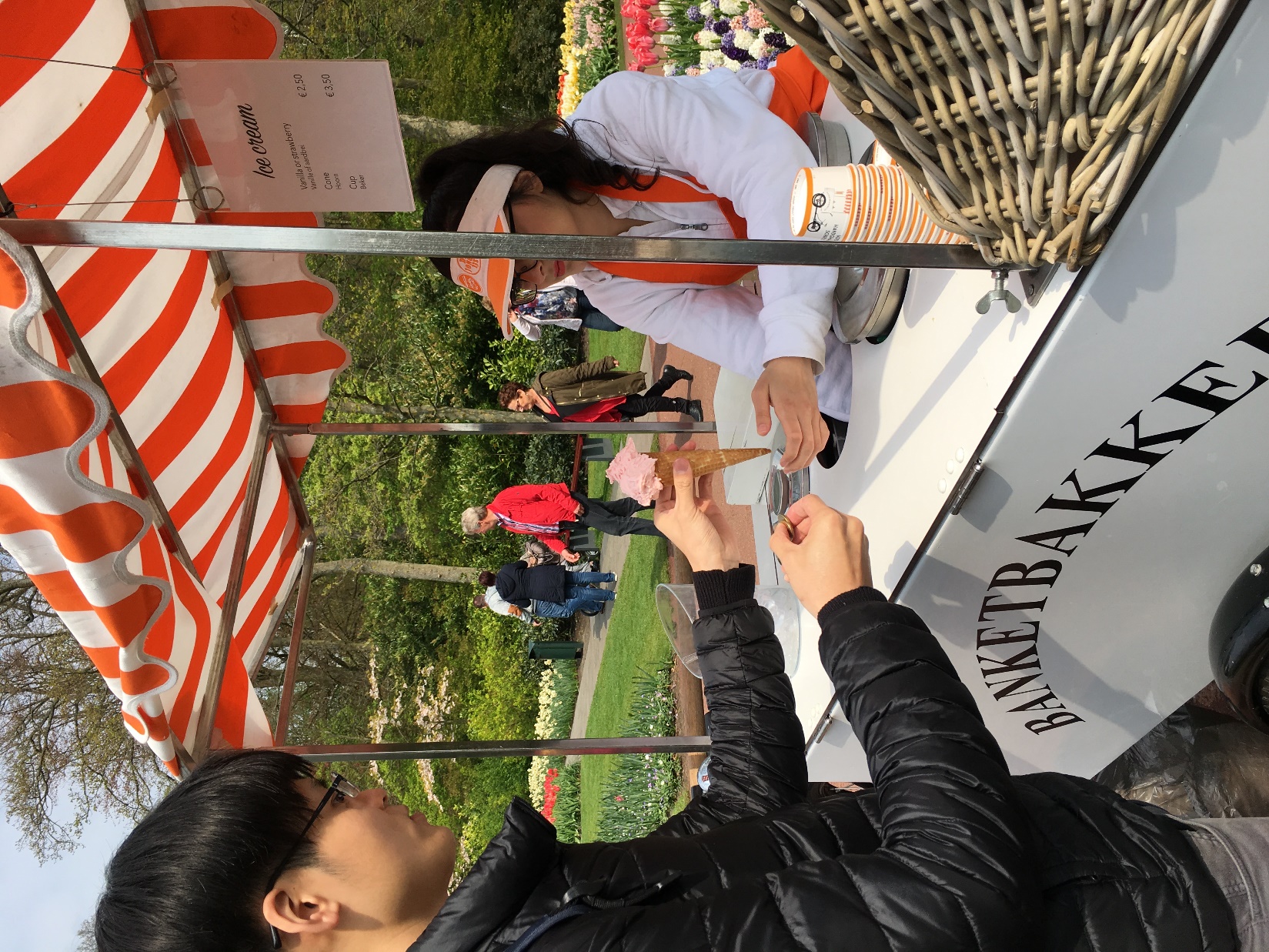 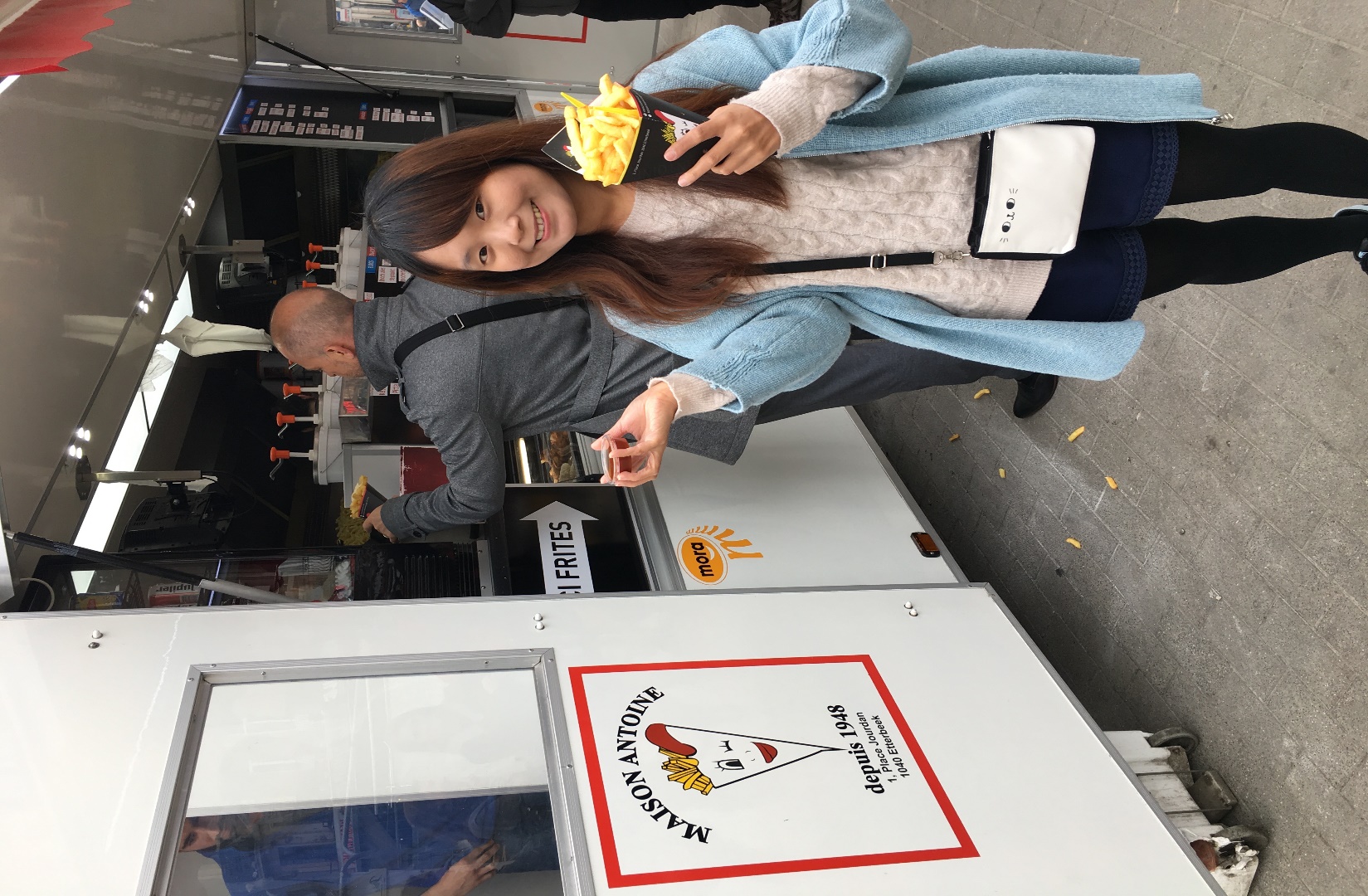 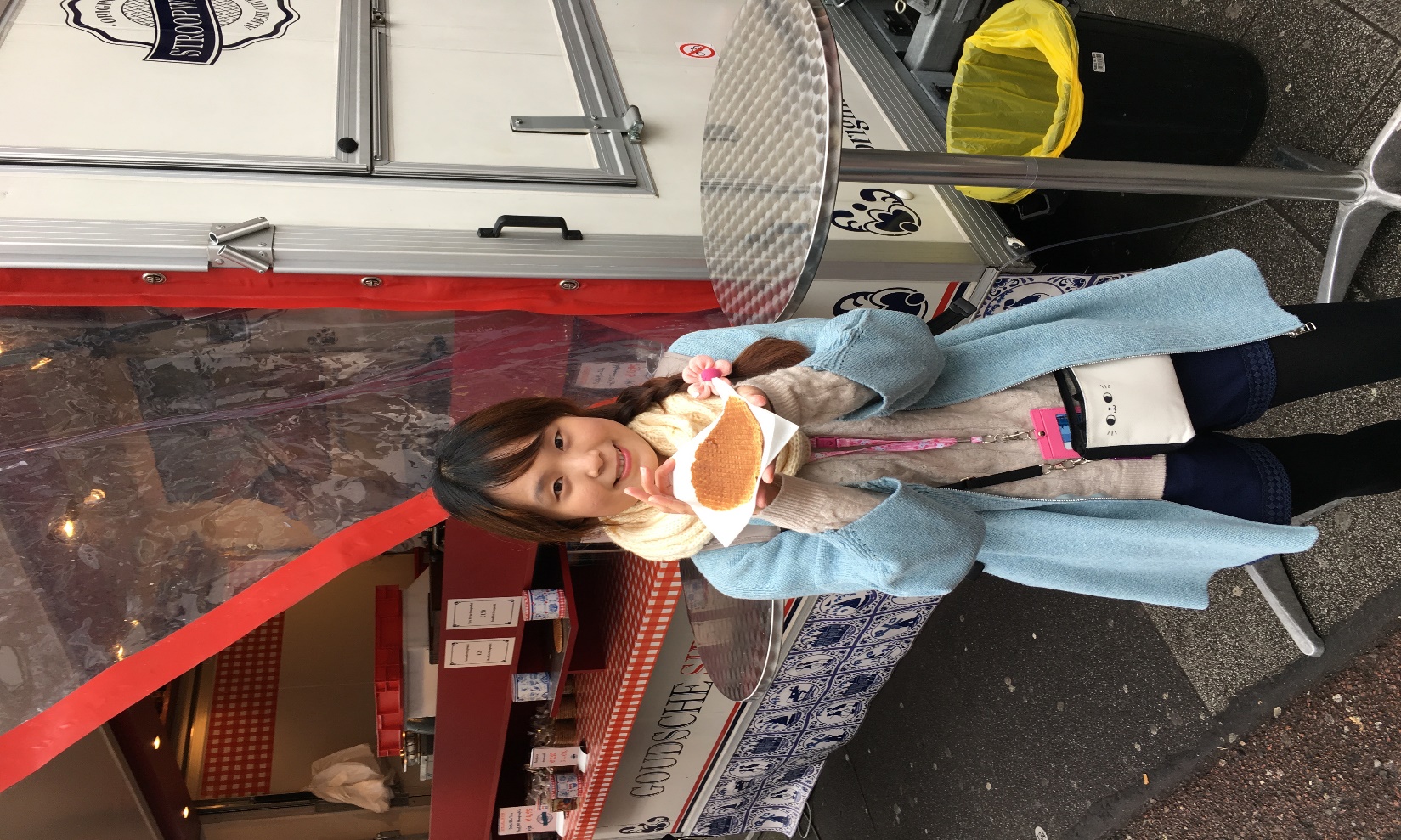 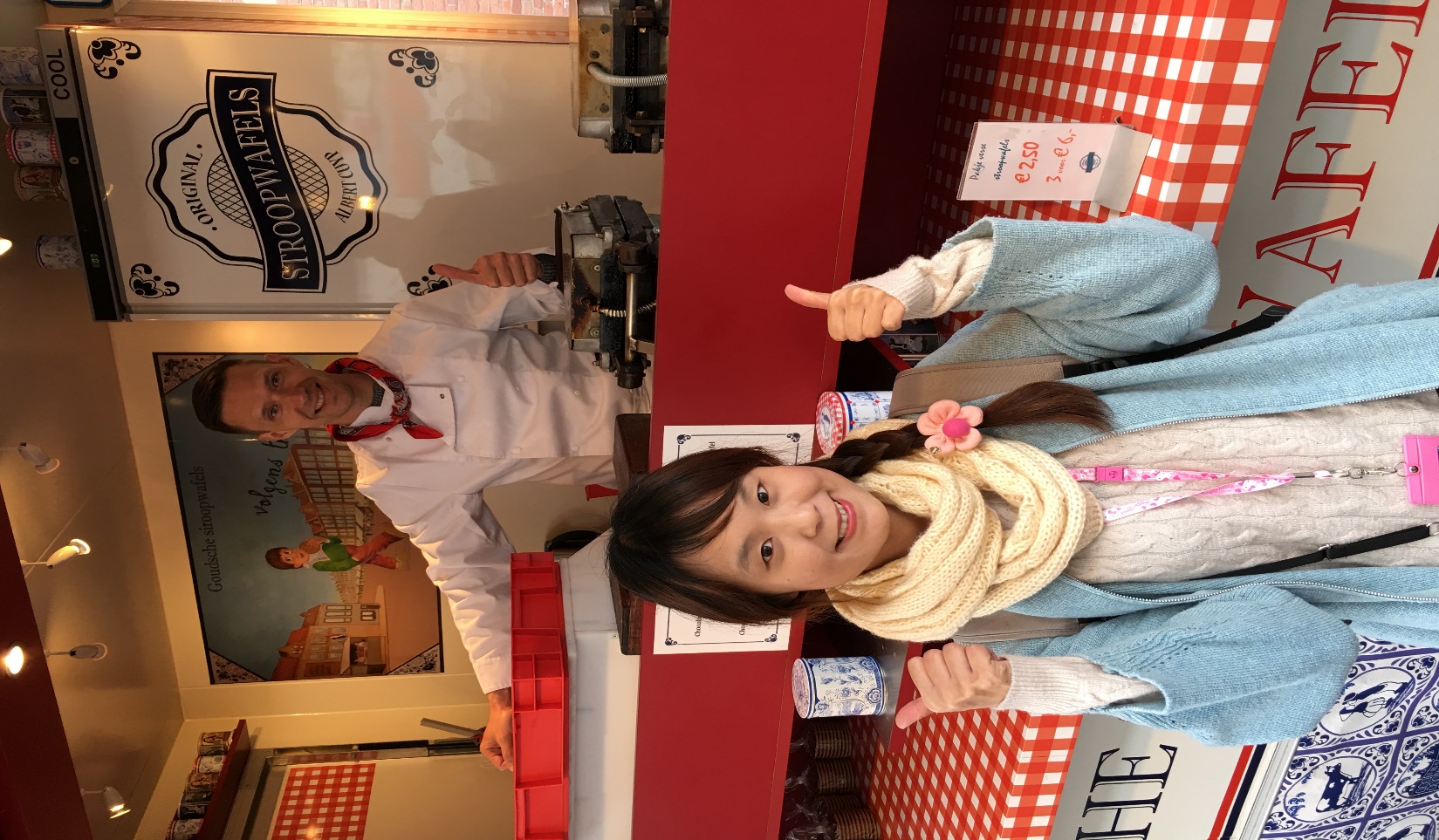 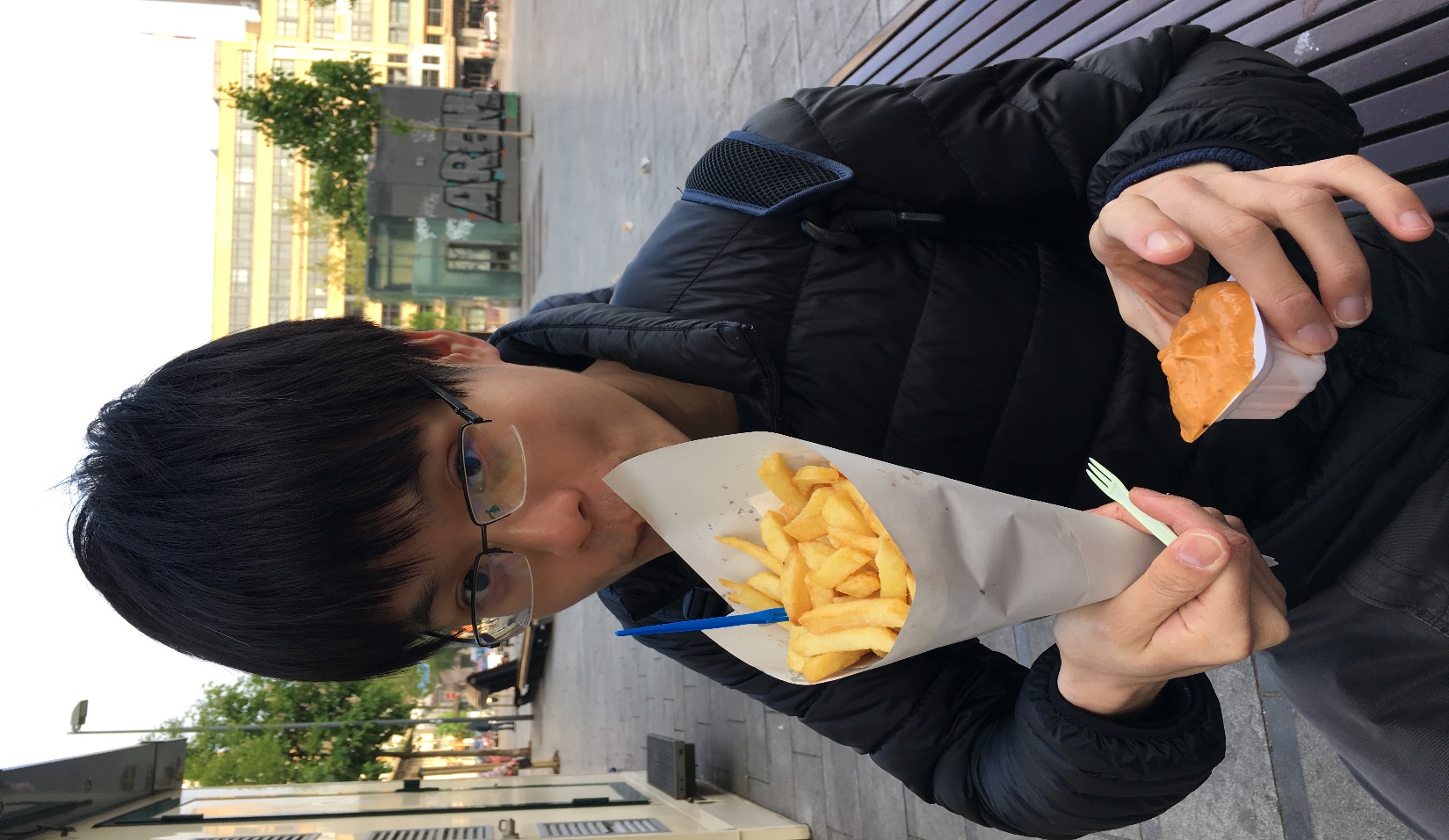 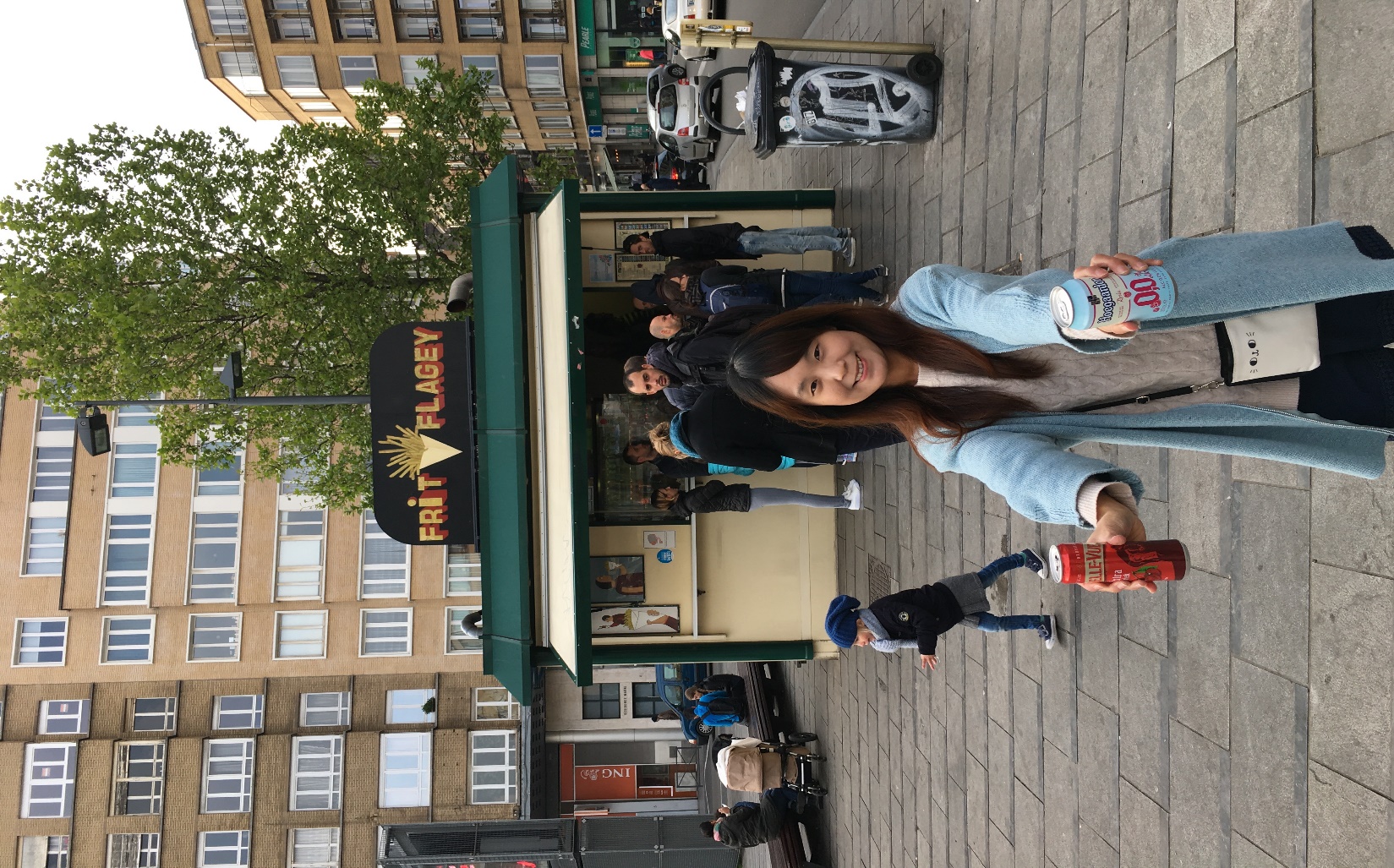 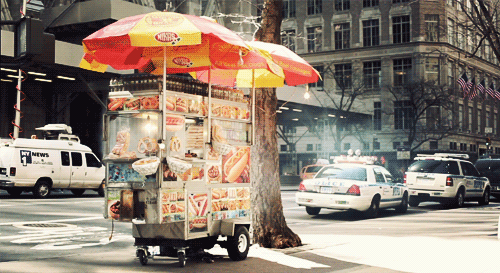 French fries/frit
stand
ice cream stand
Stroop wafel stand
rib & filet stand
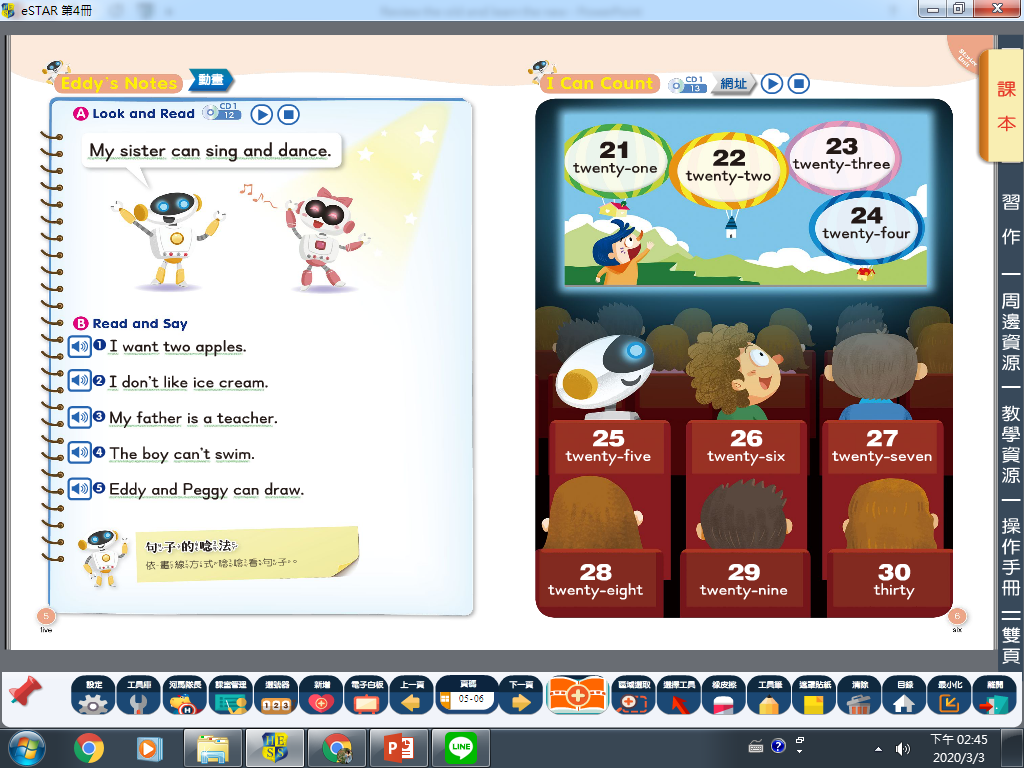 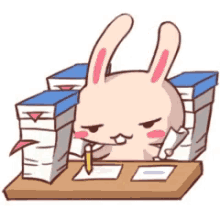 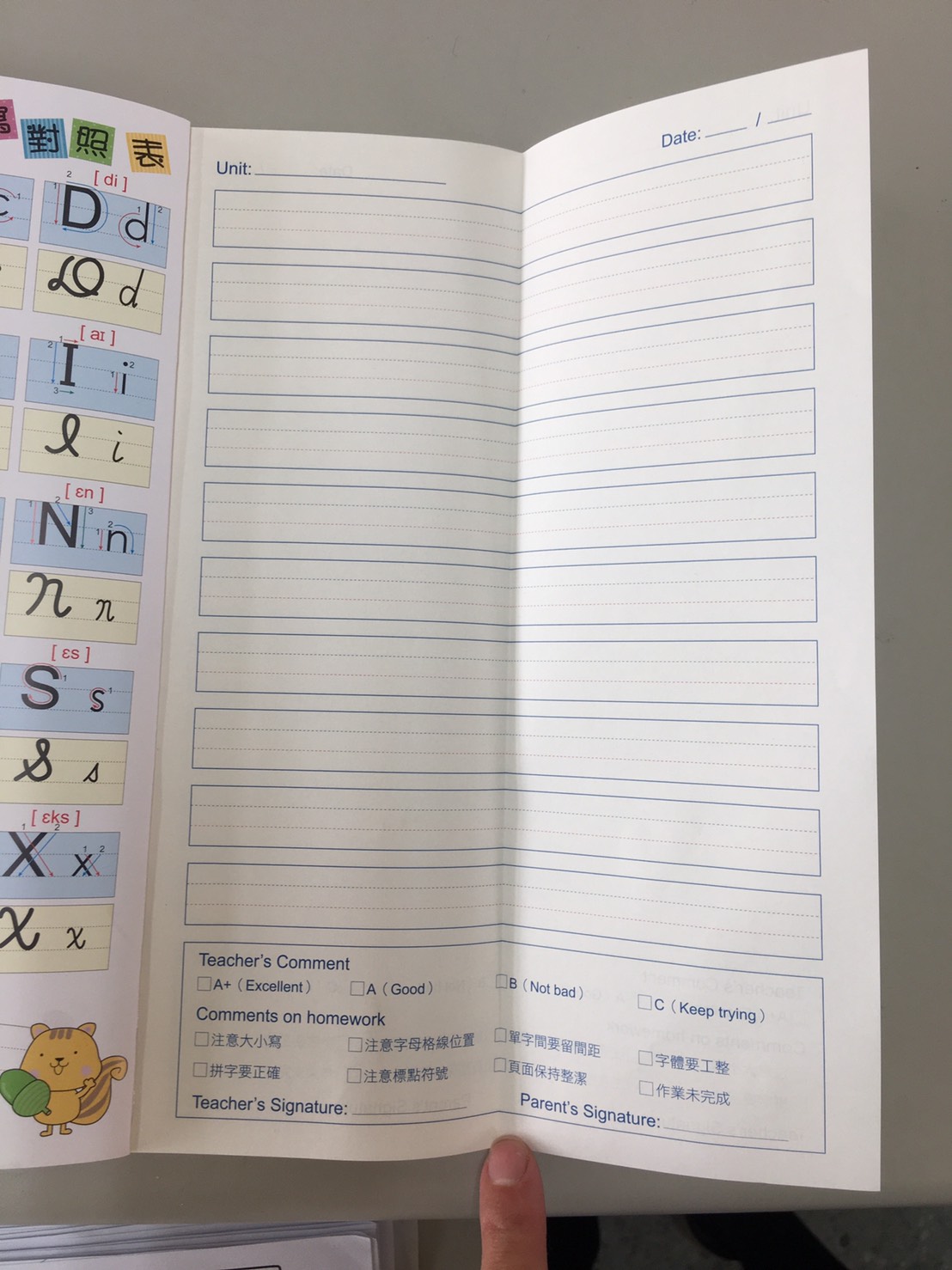 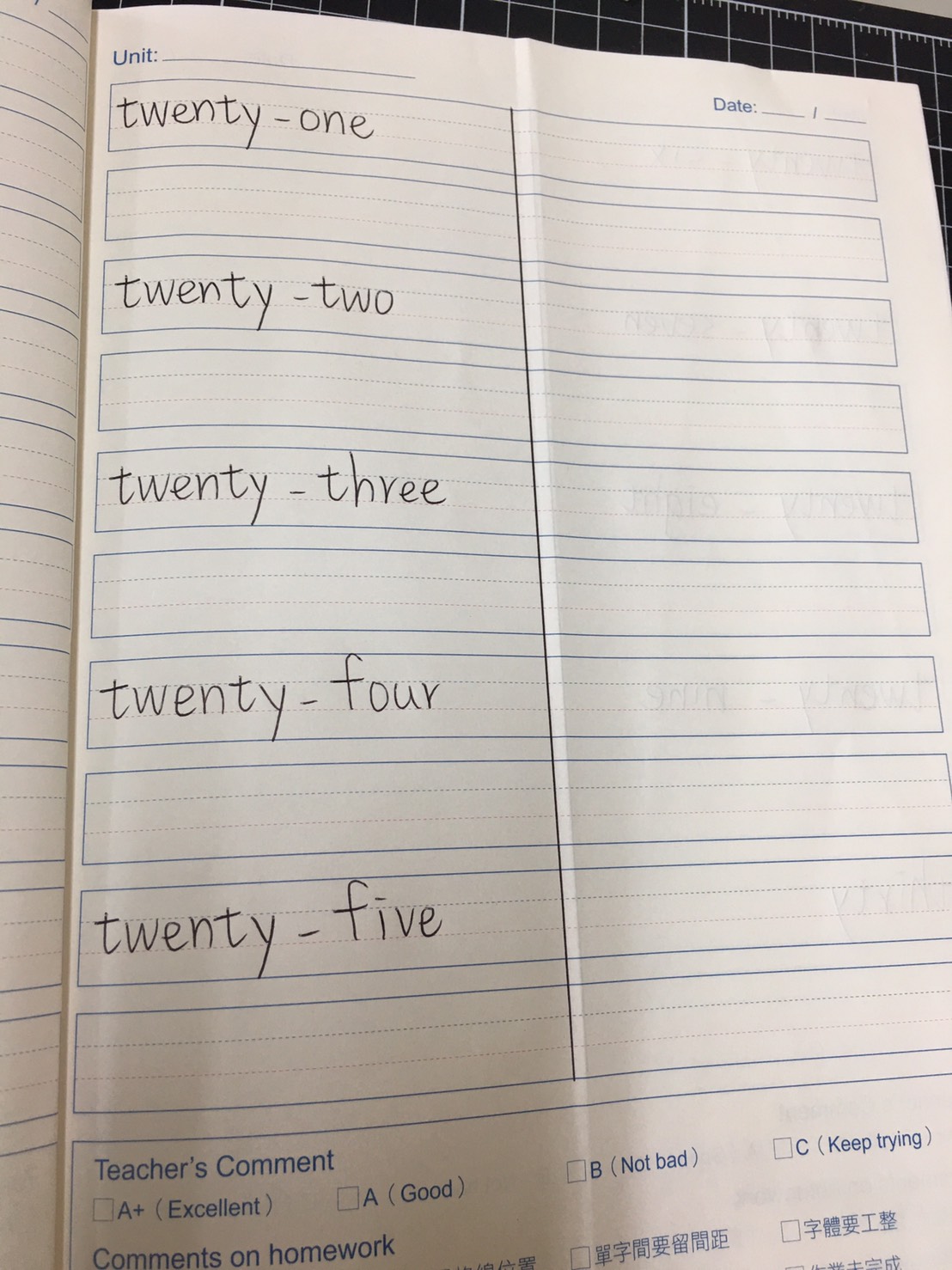 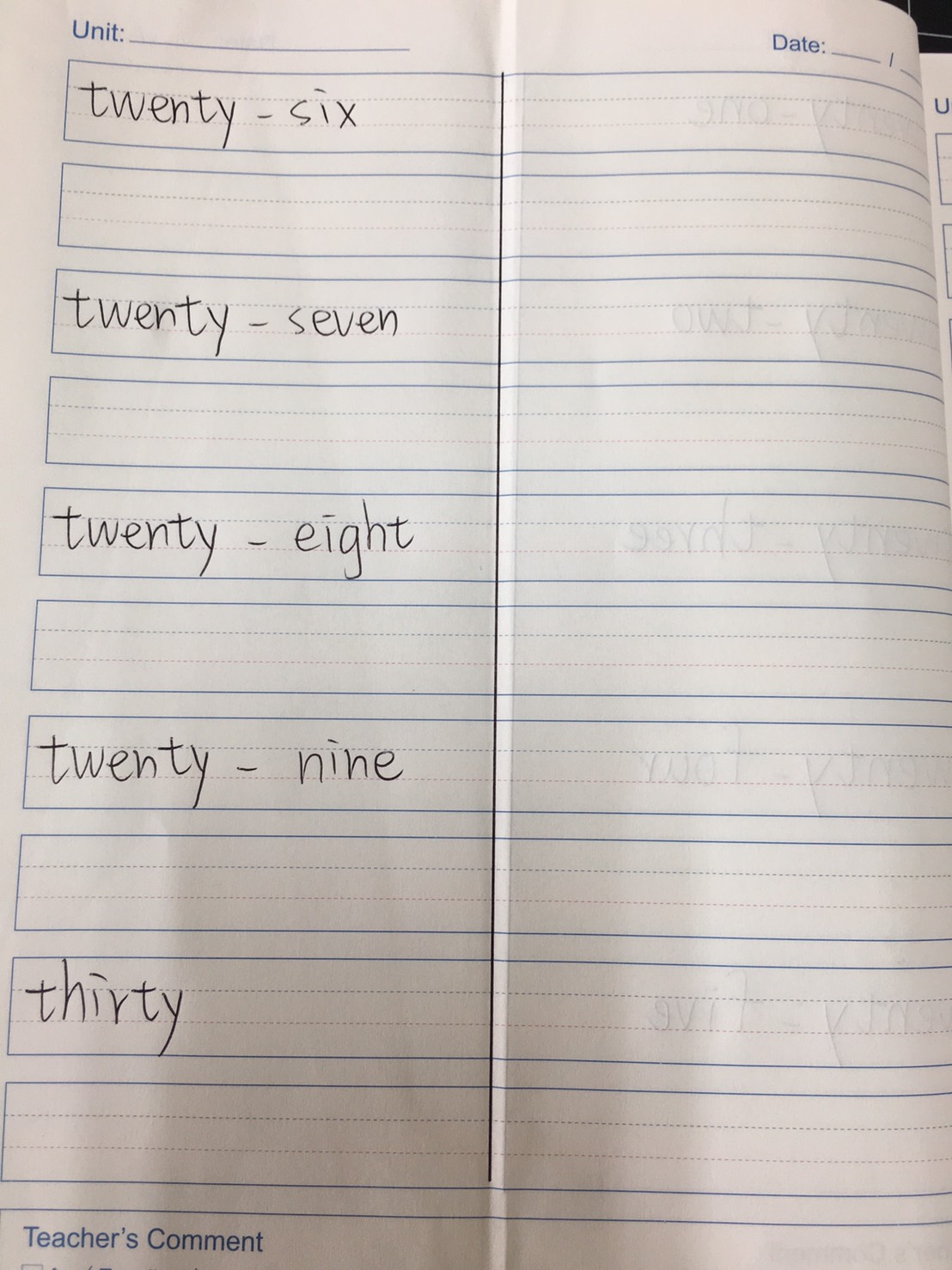 Fold it half.
Homework this week
聽: CD1第5-13首。
說&讀:聽CD時跟著大聲唸。完成3遍
      請家長在課本P6簽名，可換印章。
寫:英語練習本單字，下週一交。
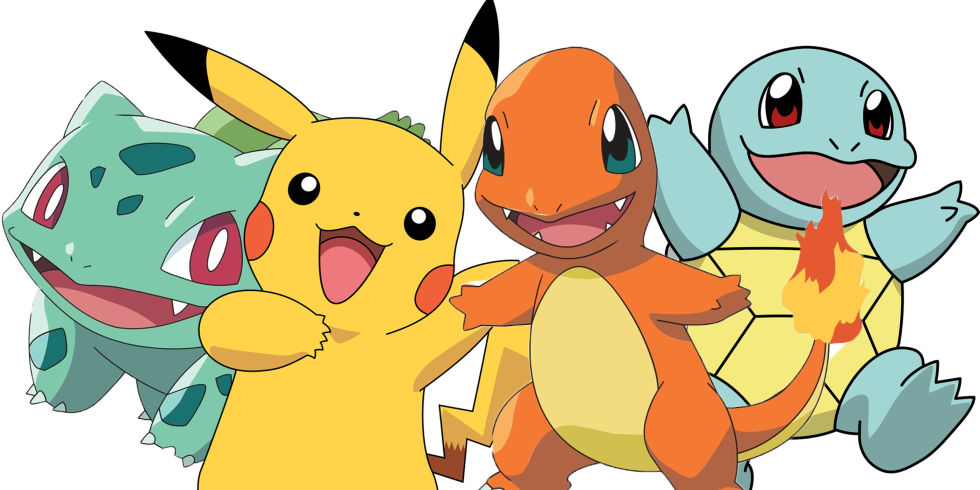